Realizace strategického plánu SZP v roce 2024 „Jednotná žádost“
Ing. Jaroslava Šamsová
samsova@volny.cz
604 205 690
Jednotná žádost 2024 zahrnuje
Deklarace zemědělské půdy
 Deklarace plodin
 Deklarace neprodukčních ploch
 Deklarace rozoraných /zatravněných DPB
 Deklarace nepokosených ploch -
 Výkaz osevu pro ČSÚ
 Deklarace Aktivního zemědělce –
Jednotná žádost 2024 zahrnuje
Základní podpora příjmu pro udržitelnost (BISS) – (nahrazuje  SAPS)
 Doplňková redistributivní podpora příjmu pro udržitelnost (DRP) – nové
 Mladý zemědělec (MZ) – „dobíhající“
 Mladý zemědělec 2023 + (doplňková podpora příjmu pro mladé  zemědělce) – nové
 Malý zemědělec – nové
 Celofaremní ekoplatba – základní – (nahrazuje  Greening – je ale dobrovolná)
 Celofaremní ekoplatba – prémiová –
Jednotná žádost 2024 zahrnuje
Podpory příjmu vázané na produkci (CIS) – (stávající VCS)
Produkce brambor určených pro výrobu škrobu (Škrobové brambory)
Produkce ovocných druhů s velmi vysokou pracností (Ovoce VVP)
Produkce ovocných druhů s vysokou pracností (Ovoce VP)
Produkce zeleninových druhů s velmi vysokou pracností (Zelenina VVP)
Produkce zeleninových druhů s vysokou pracností (Zelenina VP)
Jednotná žádost 2024 zahrnuje
Produkce cukrové řepy
Produkce chmele
Produkce bílkovinných plodin
Chov telete masného typu
Chov krávy chované v systému chovu s TPM (Dojnice)
Chov bahnice nebo chov kozy
Jednotná žádost 2024 zahrnuje
ANC
 Natura 2000 na zemědělské půdě
 AEKO - Agroenvironmentálně-klimatická opatření „dobíhající“
 AEKO - Agroenvironmentálně-klimatická opatření 2023 + nové
 EZ- Ekologické zemědělství „dobíhající“
 EZ – Ekologické zemědělství
 Zvýšení obranyschopnosti v chovu prasat vakcinací – nové
 Dobré životní podmínky zvířat
Jednotná žádost
Od 15. března 2024 je na Portálu farmáře SZIF uvolněna funkcionalita pro předběžné načtení deklarace Aktivního zemědělce, kde si žadatel, v záložce
 Nová podání/Jednotná žádost včetně deklarace zemědělské půdy, žádosti AEKO a EZ v části Příprava deklarací, může vyzkoušet generování deklarace a zjistit jakým kritériem plní podmínky aktivního zemědělce nebo zda musí doložit zemědělské a celkové příjmy/výnosy.

Nově je také při podání Jednotné žádosti povinné vyplnit a podat formulář Identifikace příjemců. Formulář obsahuje informace o žadateli s ohledem na jeho majetkovou propojenost s jiným subjektem, resp. s ohledem na vazbu ovládající a ovládané osoby
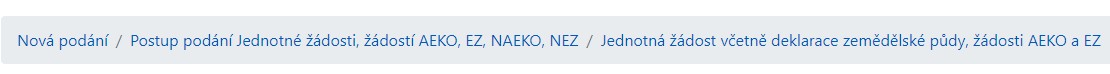 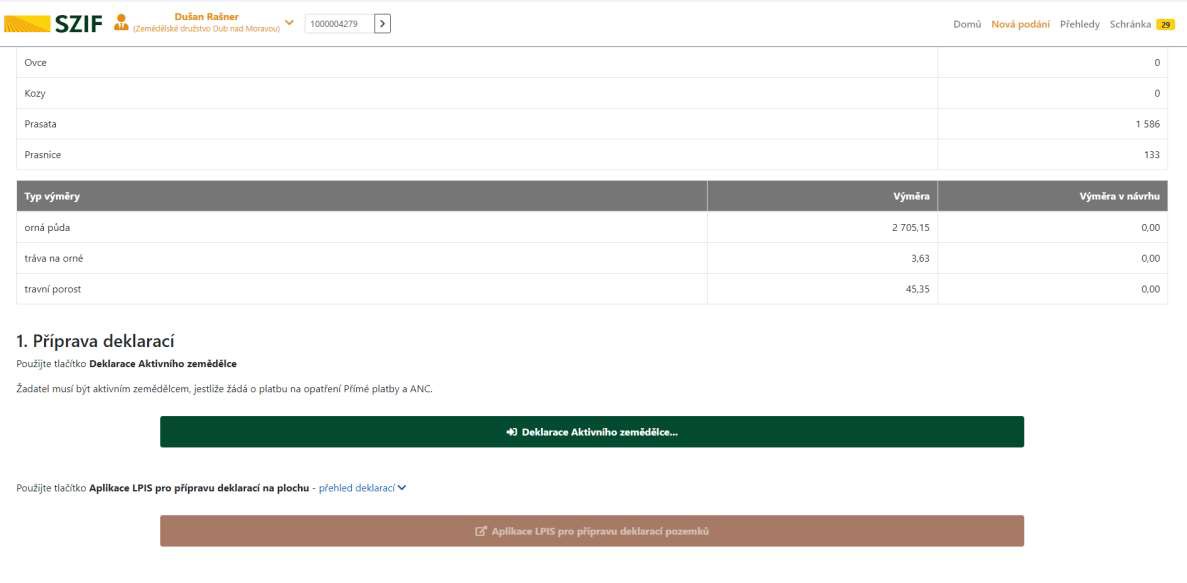 Podmínky standardů dobrého zemědělského a environmentálního stavu půdy v novém období SZP
Podmínky, které zůstávají stejné
DZES 1 Zachování trvalých travních porostů na základě poměru trvalých travních porostů k zemědělské ploše (přechod podmínky z greeningu, zajištění nesnížení poklesu poměru travních porostů o více než 5 % oproti poměru v roce 2018) 
DZES 3 Zákaz vypalování strnišť na orné půdě vyjma případů odůvodněných zdravím rostlin (přechod podmínky ze současného standardu DZES 6) 
DZES 4 Zřízení ochranných pásů podél vodních toků 
DZES 5 Obhospodařování půdy způsobem, který snižuje riziko degradace půdy a eroze, včetně zohlednění sklonu svahu (přechod podmínky ze současného standardu DZES 5) 
DZES 9 Zákaz přeměny nebo orby trvalých travních porostů označených jako environmentálně citlivé oblasti s trvalými travními porosty v lokalitách sítě Natura 2000 (přechod podmínky z greeningu)
ZMĚNY u standardů DZES pro rok 2024 (NOVÉ)
DZES 5 – eroze

Rozšíření erozně ohrožených ploch – sladění s protierozní vyhláškou
Revize vymezení kategorií – SEO na obdobné výměře – MEO ve dvou kategoriích s vyšším a nižším rizikem
Revize půdoochranných technologií 
	– upraveny parametry s cílem dostatečné účinnosti – v 	některých případech  bude potřeba kombinace 	několika půdoochranných technologií 
	- nově doplněn „osevní sled“ – posouzení aktuálního + 	5 předchozích let
ZMĚNY u standardů DZES pro rok 2024 (NOVÉ)
Proběhnou speciální školení
Načasování – aktuálně schválen hospodářský rok 2024/2025
Mze zahájilo kroky k zajištění odkladu – nutno projednat a schválit komisí
Nové DZES
DZES 6 Minimální pokryv půdy pro zamezení vzniku holé půdy v nejcitlivějších obdobích (podmínky navazují na současný standard DZES 4) 
DZES 7 Střídání plodin na orné půdě (část podmínek týkající se omezení plochy jedné plodiny navazují na současný standard DZES 5g) 
DZES 8 Minimální podíl výměry zemědělské plochy vyhrazený pro neprodukční plochy, zachování krajinných prvků, zákaz ořezu keřů a stromů v období hnízdění a odchovu mláďat (podmínky navazují na podmínky z greeningu a současný standard DZES 7)
DZES 6 Minimální pokryv půdy pro zamezení vzniku holé půdy
Upravené podmínky standardu platí již od roku 2023 
bez zohlednění sklonitosti, 
pro veškerou standardní ornou půdu, 
s rozšířením na trvalé kultury (vinice, sady) a úhor. 

Orná půda 
Žadatel zajistí v období po sklizni hlavní plodiny minimálně do 31. 10. daného roku pokryv na minimálně 80 %, v případě ekologického zemědělství minimálně 50 %, výměry orné půdy
DZES 6 Minimální pokryv půdy pro zamezení vzniku holé půdy - pokryvnost
založení porostu ozimé plodiny nebo víceleté pícniny, 
ponechání strniště sklizené plodiny na dílu půdního bloku do založení porostu následné jarní plodiny, 
podmítnutí strniště sklizené plodiny a jeho ponechání bez orby až do založení porostu následné jarní plodiny, 
ponechání půdy po pásovém zpracování do založení porostu následné jarní plodiny, nebo
DZES 6 Minimální pokryv půdy pro zamezení vzniku holé půdy - pokryvnost
osetí dílu půdního bloku meziplodinou po sklizni hlavní plodiny a zachování souvislého porostu meziplodiny nejméně do 31. října. 
Kontrolní obdobní od sklizně do minimálně 31. 10.
Dopřesnění k ponechání zbytků po cukrové řepě a bramborách
Výjimka pro stanovené druhy zelenin 
	Postup souvisí s předseťovou přípravou pro následující 	plodiny: 	mrkev, cibule, ředkvička, zelí, kapusta, salát, 	kedlubna, hrách, 	květák nebo brokolice
DZES 6 Minimální pokryv půdy pro zamezení vzniku holé půdy
Vinice 
Žadatel na jím užívaném dílu půdního bloku s druhem zemědělské kultury trvalá kultura vinice zajistí v období minimálně od 1. června do 31. října zelený pokryv v rozsahu 25 % meziřadí a manipulačních prostor pro trvalou kulturu vinice, s výjimkou nově založené vinice do tří let. 
Ovocný sad 
Žadatel na jím užívaném dílu půdního bloku s druhem zemědělské kultury trvalá kultura ovocný sad zajistí v období minimálně od 1. června do 31. října zelený pokryv v rozsahu 50 % meziřadí a manipulačních prostor pro trvalou kulturu sady, s výjimkou na nově založené sady do tří let. 
Úhor - Žadatel na jím užívaném dílu půdního bloku s druhem zemědělské kultury úhor zajistí v období od 1. června do 31. října zelený pokryv.
DZES 7 Střídání plodin na orné půdě
DZES 7 a) Střídání plodin
Od letošního roku to v praxi znamená že je nutné pěstovat odlišné plodiny než v předchozím roce 2023 alespoň na 40 % orné půdy. 

Již od roku 2023 bylo nutné přizpůsobit své osevní plány, tak, aby ozimé plodiny, jež budou deklarovány pro rok 2024 jako hlavní plodiny, splňovaly požadavky tohoto standardu.
DZES 7 Střídání plodin na orné půdě
PODMÍNKY PRO ROK 2024 a další 
Nově navržený standard ukládá povinnost každoročního střídání hlavní plodiny alespoň na 40 % výměry orné půdy podniku. To znamená, že v roce podání jednotné žádosti musí být na pozemku pěstována jiná plodina než v roce předchozím. 

Pro účely přímých plateb a podmíněnosti se definicí plodiny rozumí: 
1. jakákoli kultura z různých rodů rostlin podle definice botanického systému klasifikace plodin, 
2. kultura kteréhokoliv druhu brukvovitých, lilkovitých a tykvovitých, 
3. trávy či jiné bylinné pícniny.
DZES 7 Střídání plodin na orné půdě
Kultury ozimu a jarní plodiny se však považují za tytéž plodiny, pokud náležejí do stejného rodu. Pšenice setá špalda se považuje za plodinu odlišnou od plodin náležejících do stejného rodu. 
Na stanovené výměře lze rovněž v rámci střídání plodin zařadit mezi dvě stejné hlavní plodiny meziplodinu. Meziplodina musí být založena po sklizni hlavní plodiny a ponechána do roku následujícího do zahájení předseťové přípravy pro plodinu následující. 
Zároveň žadatel zajistí, že na veškeré ploše podniku s druhem zemědělské kultury standardní orná půda bude vždy v období 4 let po sobě jdoucích vystřídána hlavní
DZES 7 Střídání plodin na orné půdě
Výjimku z podmínek střídání plodin mají podniky: 

nichž více než 75 % celkové výměry podniku tvoří plochy s druhem zemědělské kultury standardní orná půda, na níž se pěstují vyjmenované plodiny, viz výjimka pro DZES 8, úhor a travní porost nebo jsou na ní tyto způsoby využití kombinovány; tyto plodiny naplňují podmínky standardu automaticky,
DZES 7 Střídání plodin na orné půdě
s rozlohou do 10 ha orné půdy

Dále se standard nevztahuje na DPB, na kterých se plní podmínky ekologického zemědělství (podle nařízení Evropského Parlamentu a rady (EU) č. 2018/848 a tyto DPB jsou evidovány na podniky, které jsou subjektem registrovaným podle § 6 zákona č. 242/2000 Sb., o ekologickém zemědělství.
DZES 7 Střídání plodin na orné půdě
DZES 7 b) Omezení plochy jedné plodiny – 
Podmínky pro omezení plochy jedné plodiny na 30 ha tento standard přebírá ze současných podmínek standardu DZES 5 a to včetně 10 % technické tolerance. 
Nová úprava již od roku 2023 omezuje plochu jedné plodiny na silně erozně ohrožené ploše do 10 ha, pokud tato plocha není rozdělena ochranným pásem o šíři 22 m, plochou jiné plodiny o šíři 110 m, nebo krajinným prvkem. 
Pro SEO snížení na 10 ha – na úrovni parcel
Podmínka se nevztahuje na DPB s travami a leguminózami 
Standardy 7a) a 7b) se uplatňují samostatně, nejedná se o alternativy. 
Od roku 2025 bude posuzování 2 ploch stejné plodiny – minimální limit 6 m, obdobně se použije pro DZES 5
DZES 7 Střídání plodin na orné půdě
Podmínka se nevztahuje na DPB s travami a leguminózami 
Standardy 7a) a 7b) se uplatňují samostatně, nejedná se o alternativy. 
Od roku 2025 bude posuzování 2 ploch stejné plodiny – minimální limit 6 m, obdobně se použije pro DZES 5
Plodiny pro ochranný pás
Plodiny pro ochranný pás mohou být následující: hořčice, hrách (a to včetně pelušky), jetel, kmín kořenný, komonice, kopr, koriandr, len, lnička, oves hřebílkatý, pískavice řecké seno, pohanka, proso, ředkev, řeřicha, svazenka, šalvěj hispánská, štírovník, tolice (a to včetně vojtěšky), kapusta krmná, krambe habešská, lupina modrá, mastňák habešský, mužák prorostlý, řepice ozimá, sléz přeslenitý, světlice barvířská, šťovík, vodnice, vikev, trávy čeledi lipnicovité s výjimkou obilnin nebo směs výše uvedených plodin ochranného pásu.
DZES 8 Minimální podíl z výměry zemědělského podniku vyhrazený pro neprodukční plochy, zachování krajinných prvků a zákaz ořezu keřů a stromů v období hnízdění a odchovu ptáků
Neprodukční plochy 2024
Pro splnění podmínek standardu DZES 8 přibyla NOVÁ PODMÍNKA. Je nutné vyčlenit určité % neprodukčních ploch. 
Pro vyhrazení minimálního podílu z výměry zemědělské kultury standardní orná půda, úhor a travní porost, na orné půdě na úrovni zemědělského podniku pro neprodukční plochy
DZES 8 Minimální podíl z výměry zemědělského podniku vyhrazený pro neprodukční plochy, zachování krajinných prvků a zákaz ořezu keřů a stromů v období hnízdění a odchovu ptáků
Pro letošní rok dochází ke snížení % neprodukčních ploch na 4 % z původních 7 % a zejména v rozšíření struktury neprodukčních ploch o dusík vázající plodiny a meziplodiny  bez dalších omezení a limitů.
Nově meziplodiny – váhový koeficient 1
PVN – nesmí se ošetřovat pesticidy
Minimální podíl z výměry zemědělského podniku vyhrazený pro neprodukční plochy
Výjimku pro DZES 8 z podmínky vyčlenění neprodukčních ploch mají podniky: 
u nichž více než 75 % celkové výměry podniku tvoří plochy s druhem zemědělské kultury standardní orná půda, na níž se pěstují plodiny níže uvedené, úhor a travní porost nebo jsou na ní tyto způsoby využití kombinovány; 
s rozlohou plochy druhu zemědělské kultury standardní orná půda, úhor a travní porost do 10 hektarů. 

Na neprodukční ploše neprobíhá produkce, tedy pastva ani sklizení s odvozem z plochy. Výměra neprodukčních ploch je stanovena pomocí váhových koeficientů.
Neprodukční plochy
Neprodukční plochou může být: 
krajinný prvek podle § 5 odst. 2 písm. a) nařízení vlády č. 307/2014 Sb. evidovaný na žadatele, na dílu půdního bloku s druhem zemědělské kultury standardní orná nebo tráva na orné půdě, 
úhor s porostem, 
ochranný pás kolem krajinného prvku, 
ozeleněný kolejový řádek, 
ochranný pás typu souvrať, 
ochranný pás podél vodních útvarů, viz intervence Celofaremní ekoplatba základní a prémiová úroveň,
Neprodukční plochy
ochranný pás podle DZES 5 vyjma obilnin a jejich směsí (ječmen, oves, proso seté, pšenice, triticale, žito) a řepky, 
ochranný pás podle DZES 7 b, 
ochranný pás podle agrolesnictví, 
biopásy, 
plocha s meziplodinami a 
plocha s plodinami vázajícími dusík.
Neprodukční plochy
Přehled váhových koeficientů 

krajinný prvek-příkop 					2 	
krajinný prvek-mez 						1,5 	
krajinný prvek-mokřad 					2 	
krajinný prvek-skalka 					1,5 	
krajinný prvek-skupina dřevin 		1,5 	
krajinný prvek-solitérní dřevina		1,5 	
prvek-stromořadí 						2 	
krajinný prvek-terasa 					1
Přehled váhových koeficientů
krajinný prvek-travnatá údolnice 			1,5 	
meziplodiny 										1	
ochranný pás podle DZES 7 b) 					1 	
ozeleněný kolejový řádek 						1 	
ochranný pás podle agrolesnictví, biopás 	1 	
plodiny dusík vázající 							1 	
ochranný pás typu souvrať 						1 	
úhor s porostem 									1
Krajinné prvky, včetně zákazu ořezu keřů a stromů
Podmínky standardu dále přebírají podmínky současného standardu DZES 7 Zachování a nepoškozování veškerých krajinných prvků, včetně zákazu ořezu keřů a stromů v období hnízdění a odchovu mláďat. 
Nesmí tedy dojít 
k poškození krajinných prvků stanovených podle nařízení vlády č. 307/2014 Sb. nebo jakýchkoli jiných krajinných prvků odpovídajících definici uvedené nařízením vlády, 
k ořezu dřevin v období od 1. dubna do 31. října.
Krajinné prvky, včetně zákazu ořezu keřů a stromů
Výjimka se týká pouze nezbytně nutných odborných řezů stromů, provedených prokazatelně dle standardu 
Řez stromů SPPK A02 002:2015 (v aktuální revizi), odborně způsobilou osobou. Za odborně způsobilou osobu se považuje: 
osoba s certifikátem ČCA – Český certifikovaný arborista, 
osoba s certifikátem ETW – European Tree Worker.
Povinné požadavky na hospodaření
Mezi vybrané směrnice a nařízení EU, na základě jejichž ustanovení jsou stanoveny povinné požadavky na hospodaření, jsou nově zařazeny:
Směrnice Evropského parlamentu a Rady 2000/60/ES, kterou se stanoví rámec pro činnost Společenství v oblasti vodní politiky (rámcová vodní směrnice)
požadavky částečně navazují na současné podmínky DZES 3 Ochrana podzemních vod proti znečištění,
Směrnice Evropského parlamentu a Rady 2009/128/ES, kterou se stanoví rámec pro činnost    Společenství za účelem dosažení udržitelného používání pesticidů (pesticidová směrnice)
PPH a DZES – seznam aktů a standardů
Seznam povinných požadavků na hospodaření pro rok 2023:

Celkem 11 aktů PPH: 
PPH 1 (PPH 1.1. – 1.10.) 	Vodní směrnice 
PPH 2 (PPH 2.1. – 2.8.)	Nitrátová směrnice
PPH 3 (PPH 3.1. – 3.3.)	Ochrana ptáků
PPH 4 (PPH 4.1.)			Ochrana EVL (Evropsky významné lokality)
PPH 5 (PPH 5.1. – 5.25.)	Potravinové právo
PPH 6 (PPH 6.1. – 6.3.)	Zakázané látky
PPH 7 (PPH 7.1. – 7.13.)	Přípravky na ochranu rostlin
PPH 8 (PPH 8.1. – 8.10.)	Pesticidová směrnice
PPH 9 (PPH 9.1. – 9.8.)	Ochrana telat
PPH 10 (PPH 10.1. – 10.10.)	Ochrana prasat
PPH 11 (PPH 11.1. – 11.12.)	Ochrana hospodářských zvířat
Povinné požadavky na hospodaření
Požadavky částečně navazují na současné minimální požadavky podle přílohy č. 3 nařízení vlády č. 79/2007 Sb.
Naopak v rámci podmíněnosti nebudou zahrnuty některé současné požadavky:
Směrnice Rady 2008/71/ES, o identifikaci a evidování prasat,
Nařízení Evropského parlamentu a Rady (ES) č. 1760/2000, o systému identifikace a evidence skotu, o označování hovězího masa a výrobků z hovězího masa a o zrušení nařízení Rady (ES) č. 820/97,
Nařízení Rady (ES) č. 21/2004, o stanovení systému identifikace a evidence ovcí a koz a o změně nařízení (ES) č. 1782/2003 a směrnic 92/102/EHS a 64/432/EHS,
Nařízení Evropského parlamentu a Rady (ES) č. 999/2001, o stanovení pravidel pro prevenci, tlumení a eradikaci některých přenosných spongiformních encefalopatií.
Oblast minimálních požadavků pro použití hnojiv
1. Podmínka stanovená v § 6 nařízení vlády č. 262/2012 Sb., o stanovení zranitelných oblastí a akčním programu: "Byl dodržen zákaz použití dusíkatých hnojivých látek v období zákazu hnojení?".
 2. Podmínka stanovená v § 11 odst. 1 nařízení vlády č. 262/2012 Sb., o stanovení zranitelných oblastí a akčním programu: "Byl dodržen zákaz pěstování erozně nebezpečných plodin (kukuřice, brambory, řepa, bob setý, sója, slunečnice nebo čirok) na pozemcích se sklonitostí převyšující 7°, jejichž jakákoliv část se nachází ve vzdálenosti menší než 25 m od útvaru povrchových vod?„
3. Podmínka stanovená v § 7 odst. 12 nařízení vlády č. 262/2012 Sb., o stanovení zranitelných oblastí a akčním programu: "Byl na zemědělských pozemcích dodržen zákaz používání dusíkatých hnojivých látek na půdu zaplavenou, přesycenou vodou, promrzlou nebo pokrytou sněhem?".
Oblast minimálních požadavků pro použití hnojiv
4. Podmínka stanovená v § 7 odst. 14 nařízení vlády č. 262/2012 Sb., o stanovení zranitelných oblastí a akčním programu: "Je při hnojení zajištěno rovnoměrné pokrytí pozemku?". 
5. Podmínka stanovená v § 11 odst. 2 nařízení vlády č. 262/2012 Sb., o stanovení zranitelných oblastí a akčním programu: "Byl dodržen zákaz použití dusíkatých hnojivých látek na zemědělských pozemcích s ornou půdou se sklonitostí převyšující 10° nebo na zemědělských pozemcích s trvalým travním porostem se sklonitostí převyšující 12°, s výjimkou tuhých statkových hnojiv a tuhých organických hnojiv, v případě orné půdy bez porostu zapravených do 24 hodin po jejich použití?".
Požadavky na používání POR
Mezi těmito PPH 8 jsou národní požadavky pro nakládání s přípravky na ochranu rostlin, ale také požadavky, které musí žadatelé o dotace do roku 2022 dodržovat v rámci agroenvironmentálně-klimatických opatření (dále jen „AEKO“).
Součástí požadavků PPH 8 budou:
1. Minimální požadavky pro použití přípravků na ochranu rostlin (AEKO POR 1–3), což je požadavek na:
     a) zajištění nakládání s přípravky na ochranu rostlin odborně 	  	způsobilou osobou,
	b) kontrolní testování profesionálního zařízení pro aplikaci 	  	přípravků na ochranu rostlin a
	c) skladování přípravků na ochranu rostlin podle druhů, 	odděleně od jiných 	výrobků a přípravků na ochranu rostlin 	nebo pomocných prostředků určených 	k likvidaci jako odpad 	a mimo dosah látek, které by mohly ovlivnit vlastnosti 	skladovaných přípravků nebo pomocných prostředků.
Platby z I. Pilíře SZP
PŘÍMÉ PLATBY
POKRAČUJE = SAPS NOVÁ PLATBA - od roku 2023 POKRAČUJE = VCS NADSTAVBA GREENINGU POKRAČUJE VARIANTNĚ
základní platba redistributivní plaba platba vázaná na produkci ekoplatba
platba pro mladé zemědělce
platba pro malé zemědělce
NOVÁ PLATBA
Aktivní zemědělec
- zemědělský podnikatel
- evidence alespoň 1 ha  nebo 1 VDJ
vícekriteriální posouzení na základě dat z předchozího roku: 
do 5.000 € přímých plateb (aktuálně cca 25 ha – dle struktury PP) 
některá z činností nad rámec základních:
intenzita zvířat 0.3 VDJ / ha z. p., nebo
10 % VCS (ze z. p.), nebo
30 % VCS + obiloviny + olejniny (ze z.p.), nebo
10 % integrovaná produkce ovoce, zeleniny, vína (ze ZP), nebo
10 % integrovaná produkce vína v EZ (ze ZP), nebo
Aktivní zemědělec
registrace k osivářské, šlechtitelské nebo školkařské činnosti.
příjmový test - zemědělské příjmy představují alespoň 30 % celkových příjmů + doplňkové kritérium – maximální podíl přímých plateb 80 % (posuzován poslední účetně uzavřený rok)
Dokládá se k jednotné žádosti:
zprávou auditora
alternativně formulář výpočtu + daňové přiznání a doklady o příjmu na min. 30 %
REDISTRIBUTIVNÍ PLATBA
nová platba, platba „na první  hektary“ navazuje na základní platbu
nárok na max. 150 ha
celkově vyčleněno 23 % obálky přímých plateb
kontroly žádostí – údaje za propojené podniky

Aktuálně
Probíhá diskuze ke změnám parametrů platby
Nutná shoda na národní úrovni
Modifikace Strategického plánu = žádost na EK o změnu, odůvodnění, projednáváí, schvalovací procedura EK
Načasování může být vždy pro následující rok, tzn. Nejdříve od roku 2025
PLATBA PRO MLADÉ ZEMĚDĚLCE
     dva režimy
„dočerpání“ pětileté platby pro aktuální žadatele, staré podmínky nové podmínky

   žadatel do 40 let se zemědělskou kvalifikací již k 					žádosti
    zápis do EZP max. 5 let předtím (změna oproti roku 2023
   možnost také pro právnické osoby – nároky na mladé 	 			zemědělce jako v případě fyzické osoby
100 % vlastník i statutární zástupce
nárok na max. 90 ha, max. 5 let

plánovaná sazba se meziročně liší, info ve Strategickém plánu
PLATBA PRO MALÉ ZEMĚDĚLCE
nahrazuje všechny přímé platby – není možné kombinovat !
nastavena jako alternativa k základní platbě redistributivní platbě celofaremní ekoplatbě
plánovaná sazba – cca 7 825 Kč / ha
max. 1250 € dobrovolná volba výhody:
pro subjekty do 4 ha (není podmínka, max. 10 ha)
pouze jedna žádost, jednodušší administrativa jednodušší podmínky podmíněnosti
platba zahrnuje sazbu ekoplatby, ale bez nutnosti plnit envi-závazky
PLATBA PRO MALÉ ZEMĚDĚLCE
Dochází k úpravě obsahu žádosti

Nově bude možné vymezit plochu, které se žádost týká, respektive „odkreslit“ dočasně nezpůsobilé plochy (např. hnojiště, skládky dřeva, stavby, plochy vydupané od zvířat apod.
PODPORA PŘÍJMU VÁZANÁ NA PRODUKCI (CIS)
Týká se
• pěstování chmele,
• zeleniny,
• ovoce,
• cukrové řepy,
• bílkovinných plodin,
• škrobových brambor, 
• chovu ovcí a koz,
• masná telata
• chov krav s tržní produkci mléka.
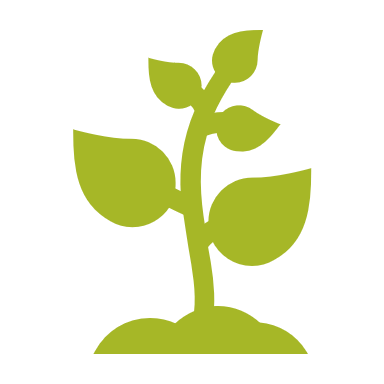 Platby vázané na produkci
nepokračuje podpora konzumních brambor od   	roku 2023
obecně převzaty dosavadní podmínky

změny:
u bílkovinných plodin směsi s trávou a doplněny plodiny štírovník, tolice, komonice, vikev
doplnění některých druhů ovoce a zeleniny, kontrola produkce u některých zeleninových druhů,
Platby vázané na produkci
platba na zeleninu – zavedení požadavku na prokázání produkce u ředkve
aktuálně platí pro hrách a kukuřice  prokazování nejen minimálních výsevků (předkládá se se žádostí), ale také úrovně tržní produkce – fakturami do 31.1.
Zjednodušení postupu prokazování produkce:
     - doložení faktur nebo soupisky
     - platí pro zeleninu i ovoce
Platby vázané na produkci
kontrolní období pro masná telata alespoň 1 měsíc na hospodářství žadatele
Období pro žádost od 1. 3. 2023 – 28. 2. 2024
původ matky masného telete (podíl krve masného plemene)
Snížení vstupní hranice ze 3 na 1 tele

Platba na dojnice
Zaveden požadavek na zapojení hospodářství do některého ze 	schémat kvality (EZ, kontroly mléčné užitkovosti, registrace 	ke zpracování mléka na SVS, Q CZ)
Není nutné dokládat kontklroly z registrů v rámci předtisku
Výjimka pro hospodářství do 10 dojnic
Plánované sazby přímých plateb
Sazba BISS – základní podpora							72,48 EUR/ha
Sazba pro malé zemědělce (do 4 ha)		      312,50 EUR/ha
Redistributivní platba (do 150 ha)		          	    153,90 EUR/ha
Doplňková platba – mladý zemědělec	      109 – 140 EUR /ha
Podpora příjmu vázaná na produkci chmele	    589,25 EUR/ha
Podpora příjmu vázaná na produkci zeleniny	
Zelenina s vysokou pracností									187,09 EUR/ha
Zelenina s velmi vysokou pracností						551,79 EUR/h
Plánované sazby přímých plateb
Podpora příjmu vázaná na produkci ovoce
Ovoce s vysokou pracností														403,98 EUR/ha
Ovoce s velmi vysokou pracností											627,95 EUR/ha
Podpora příjmu vázaná na produkci mléka							136,65 EUR/ks
Podpora příjmu vázaná na chov ovcí a koz		        				 20,83 EUR/ks
Podpora příjmu vázaná na produkci cukrové řepy			259,12 EUR/ha
Podpora příjmu vázaná na produkci hovězího masa 		 128,52 EUR/ks
Podpora příjmu vázaná na produkci bílkovinných plodin	61,68 EUR/ha
Podpora příjmu vázaná na produkci škrobových brambor	538,33 EUR/ha
EKOSCHÉMATA
Tato intervence je dobrovolná, uživatel ji nemusí chtít
I přes dobrovolnost však v případě žádosti musím plnit podmínky „Ekoschémat“ na všech DPB, které mám v LPIS = celofaremnost.
Podmínky
aktivní zemědělec
min 1 ha v LPIS
deklarovaná výměra musí být v LPIS
plní minimální požadavky pro použití hnojiv a přípravků na ochranu rostlin (POR)
.
EKOPLATBA
Celofaremní ekoplatba – základní stupeň Celofaremní ekoplatba – prémiový stupeň původně plánovaná podpora precizního zemědělství nahrazena podporou udržitelného hospodaření s fosforem a dusíkem – od roku 2025

Celofaremní ekoplatba (šetrné managementy)
obdoba greeningu	x	s vyšší environmnetální ambicí
pro každou ze zemědělských kultur nastavena sada podmínek
při splnění všech podmínek nárok platby na veškerou výměru součástí podmínek minimální požadavky na hospodaření v oblasti hnojení a používání POR
ZÁKLADNÍ CELOFAREMNÍ EKOPLATBA
Obecné podmínky
součástí žádosti je:
deklarace plodin na R, U a G
deklarace neprodukčních ploch
deklarace ploch pro zatravnění (zatravněných)
údaj o roku založení zeleného úhoru

podmínky se posuzují vůči DPB evidovaným v LPIS na žadatele ke dni podání žádosti
Základní celofaremní ekoplatba
Pro jednotlivé kultury je stanoveno kontrolní období – váže se také na LPIS, obecně sjednoceno na 30.9.
podmínky navazují na podmíněnost	x	není možné využít výjimky definované pro podmíněnost
EKOPLATBA PODMÍNKY PRO JEDNOTLIVÉ KULTURY
Kultura orná půda – (R)

Diverzifikace plodin od JŽ 2024
od 4 ha do 30 ha – minimálně 2 plodiny, hlavní plodina max. 75% výměry
nad 30 ha do 150 ha – alespoň 3 plodiny, hlavní plodina max. 75%, dvě plodiny v součtu max. 95%
nad 150 ha – alespoň 4 plodiny, hlavní plodina max. 75%, tři plodiny v součtu max. 95%
ORNÁ PŮDA – R
Diverzifikace plodin:
analogicky greeningu
Pokračují výjimky (10 ha, EZ, 75 % trav / bylinných pícnin)
základna R/ U / G – porost úhoru a porost na G se vyhodnocují jako plodina
při výměře nad 150 ha – min. 4 plodiny
ozim a jařina = 1 plodina

Organická složka do půdy:
na ploše odpovídající výměře min. 35 % orné půdy
nastaveny přepočtové koeficienty pro jednotlivé postupy (hnojiva, zelené hnojení, meziplodiny, strip-till, doprovodné plodiny apod.)
Zpracování výpočtu OH do 30. 9. – jen pro účely kontroly na místě
nikam se neodesílá, nevkládá
Dočasně vypuštěn požadavek na elektronickou evidenci
aplikace hnojiv
https://www.vurv.cz/2023/02/22/model-oh-pro-ekoplatbu/ www.nitrat.cz
ZÁKLADNÍ CELOFAREMNÍ EKOPLATBA - R
Vyčlenění ochranného pásu podél vodního toku
Povinně na veškerých dílech půdních bloků R (jsou předmětem aktualizace DPB) ve vzdálenosti do 6 m od stálého útvaru povrchových vod, pás minimálně 6 m široký
Porost pro ochranný pás:
od 1. června do 31. října souvislý porost plodiny
trávy čeledi lipnicovitých nebo jejich směsi s plodinami štírovník, tolice dětelová, vikev, chrpa, čičorka, jestřabina, vičenec, úročník, jetel plazivý, řebříček, jitrocel  nebo  kmín  -  dusík  vázající  plodina  je  ve  směsi zastoupena maximálně z 10 %
údržba sečí nebo mulčování v termínu do 31. srpna
zákaz aplikace upravených kalů, hnojiv a přípravků na ochranu rostlin
primárně neslouží jako manipulační plocha
Možnost využít jako neprodukční plochu – ! termíny „neprodukce“
neprodukční plocha – seč až po 15. 7.
ZÁKLADNÍ CELOFAREMNÍ EKOPLATBA - R
Vyčlenění ochranného pásu podél vodního toku
Povinné plochy vymezeny v LPIS
Splnění	podmínek	=	založení	a	udržování	pásu	na	alespoň	90	% plochy
Obecné výjimky:
plocha,	kde	byl	založen	biopás	podle	agroenvironmentálně klimatických opatření
DPB,	na	který	byla	podaná	žádost	na	podopatření	čejky chocholaté v agroenvironmentálně-klimatických opatření
DPB, na	který	byla	podaná	žádost	na	podopatření	zatravnění	v
agroenvironmentálně-klimatických opatření (nové)
Plocha víceletých porostů založených do 1.4.2023
ORNÁ PŮDA – R
Vyčlenění neprodukčních ploch
EK připravila výjimku pro 2024
Neprodučkní plochy musí být vyčleněny, nesmí být využity produkčně, ale 
je zrušeno dělení na ryze neprodukční plochy (úhory krajinné prvky, ochranné pásy) 
Možnost doplnění meziplodinami a dusík vázajícími plodinami
Povinnost vyčlenit 5 % neprodukčních ploch, bez ohledu na druh plodiny = ekoplatba
Navíc – navýšení váhového koeficientu u meziplodin na 1
Zůstává zákaz používání POR, ale PVN a meziplodiny lze sklidit
POZOR – trvá dvouletý závazek pro zelené úhory
Základní celofaremní ekoplatba - U
Dvouletost zeleného úhoru:
Obecně závazek trvání zeleného úhoru od podání žádosti v roce 2023 do 15. srpna 2024
TOLERANCE:
Snížení výměry po 15.8. 2023 s tolerancí 25 % = vyplacení ekoplatby na veškerou výměru U (za předpokladu neporušení jiných podmínek)
Snížení výměry po 15.8.2023 o více jak 25 % (stejně tak snížení před 15.8. = uplatnění snížení, případně předeklarace (pouze vůči výměře U)
V obou případech snížení po 15.8. se povinnost vyčlenění neprodukčních ploch považuje za splněnou
Základní celofaremní ekoplatba - U
2 druhy úhorů pro ekoplatbu -  nektarodárný, zelený
TOLERANCE:
	Navýšení (pokud vychází z původně deklarované 	plochy U, tj.překryv) bez omezení
Zrušena možnost přímého převodu T na U
	od roku 2025 se budou původní T, návazně 	převedená do U navracet zpět do T
	v případě rozšíření plcohy U se navrací jen ta plocha, 	která byla původně T
Převody:
U převádějícího zemědělce podléhá převod limitu 25 %, nabývajícímu zemědělci se započti první rok předcházejícího uživatele
ÚHOR – U
Vyčlenění a udržování nektarodárného úhoru:
bez aplikace hnojiv a POR (včetně aplikace desikantů a mořidel);
nesmí být sklizen ani spasen od 1.2. do 15.8,
evidence v LPIS od podání žádosti
Porost založen nejpozději 1. června, zůstane ponechán na  pozemku alespoň do 15 srpna
V případě potřeby údržba porostu mulčováním 
 byla zrušena povinnost operace seče (pastvy) mulčování do 31.8.
porost pouze ze stanovených plodin
porost je zakládán ve směsi nejméně 3 druhy plodin

Vyčlenění a udržování zeleného úhoru:
travní směsi
alespoň dvouleté trvání

Jiné typy úhorů pro ekoplatbu nezpůsobilé
ÚHOR – U
Porost nektarodárného úhoru:
Stanovený seznam: aksamitník, chrpa, bér vlašský, hořčice, jitrocel, kapusta  krmná, kmín, kopr, koriandr, krambe, laskavec, len, lesknice kanárská, lnička, mastňák, mrkev, oves hřebílkatý, pastinák, pískavice, pohanka, proso seté, ptačí noha, řebříček, ředkev, řepice, řeřicha, sléz, slunečnice, svazenka, světlice, šalvěj  hispánská, šťovík,, vodnice, žito trsnaté
Dusík  vázající  plodiny: bob, cizrna, čičorka, čočka, fazol, hrách, hrachor, jestřabina, jetel, komonice, kozinec, lupina bílá, úzkolistá, žlutá, peluška, pískavice, ptačí noha, sója, štírovník, tolice, úročník, vičenec, vikev, vojtěška
Trávy čeledi lipnicovité a jejich směsi Směs alespoň 3 plodin – pravidla:
1 plodina max. 80 %
dusík vázající plodina max. 50 %
tráva max. 30 %

Seznamy plodin a pravidla pro směsi na webu e-agri
Základní celofiremní ekoplatba - T
Provedení údržby	
Ponechání nepokosených ploch
Zpětné zatravnění

provedení seče s odklizením biomasy nebo pastva v termínu do 31. července - možné posuny termínu:
agroenvironmentálně-klimatických opatření (staré i nové) a EZ souhlasné stanovisko OOP
obnova trvalého travního porostu
výjimka pro likvidaci nedopasků na ploše se sklonitostí >10°
ponechání nepokosené plochy 3 % - 15 % DPB:
na kterých probíhá seč
>12 ha
ZÁKLADNÍ CELOFAREMNÍ EKOPLATBA - T
Zpětné zatravnění do 31. 10.
1) zatravnění environmnetálně citlivých ploch a NATURA
v 1. a 2. zóně chráněných krajinných oblastí a na území národních parků,
v	národních	přírodních	památkách,	národních	přírodních	rezervacích,	přírodních rezervacích a přírodních památkách,
ve vzdálenosti do 12 m od vodního útvaru, ploch silně erozně ohrožených, podmáčených a rašelinných luky
ploch ve 3. aplikačním pásmu nitrátově zranitelných oblastí
ploch v lokalitách NATURA

týká se ploch / DPB:
evidovaných v LPIS na žadatele ke dni podání žádosti které historicky byly evidované v kultuře T /ECP následně byly přeměněny na jinou kulturu
povinnost se váže k ploše, pokračuje v čase
ZÁKLADNÍ CELOFAREMNÍ EKOPLATBA - T
Zpětné zatravnění do 31. 10.
2) zatravnění náhradou
týká se ploch / DPB mimo ECP a NATURA
vychází z ploch / DPB
evidovaných	v	LPIS	na	žadatele	v	kontrolním	období	od	data	podání žádosti předchozího kalendářního roku do data podání žádosti
rok 2023 posuzován od 1. 4. 2023
které byly evidované v kultuře T a následně byly přeměněny na jinou kulturu
povinnost se váže k výměře a dotačnímu roku
ZÁKLADNÍ CELOFAREMNÍ EKOPLATBA - T
Zpětné zatravnění – výjimky (pro oba typy zatravnění)
na ornou půdu v režimu ekologického zemědělství,

na druh ekologicky významného prvku krajinotvorný sad,
při zalesňování zemědělské půdy, agrolesnictví, na krajinný prvek, na plochu v režimu agrolesnictví
o výměře menší než 0,1 ha

Zrušena výjimka pro přeměnu na sady
Zrušena výjimka pro přeměny na neprodukční plochu U
Základní celofaremní ekoplatba - G
v	období	od	podání	žádosti	do	31.	října	se	nesníží	výměra zemědělské kultury travní porost
nebo
tato plochu, případně její část se změní v evidenci využití     	půdy na druh zemědělské kultury trvalý travní porost, a
podmínky analogicky T:
provedení	seče	s	odklizením	biomasy	nebo	pastvu	
V termínu do 31. července příslušného kalendářního roku
ponechání nepokosené plochy minimálně 3 % a nejvýše 15 % na
	dílu půdního bloku s výměrou větší než 12 ha
ZÁKLADNÍ CELOFAREMNÍ EKOPLATBA - S
zajištění pokryvu od 1. června do 31. října každého meziřadí a
manipulačního prostoru s výjimkou nově vysazeného nebo      dosázeného ovocného sadu po dobu tří let,
provádění mechanické úpravy meziřadí a manipulačního prostoru
   nejpozději do 31. srpna příslušného kalendářního roku,
neaplikují	se	herbicidy	v	meziřadí	a	manipulačním	prostoru
  ovocného sadu
omezení na maximálně čtyři aplikace herbicidů v příkmenném pásu
  ovocného sadu.
Základní celofaremní ekoplatba – trvalé kultury
OBECNÉ POVINNOSTI:
zajištění pokryvu od 1. června do  30. září každého 
  meziřadí a manipulačního prostoru 
		s výjimkou nově vysazené nebo  osazené vinice /sadu/ po dobu 		tří let,
provádění mechanické úpravy meziřadí a manipulačního prostoru
     nejpozději do 31. srpna příslušného kalendářního roku,
neaplikují se herbicidy v meziřadí a manipulačním prostoru ovocného sadu
Omezený počet aplikací v příkmenném pásu
Zkrácení kontrolního období pro evidenci v LPIS do 30.9.
ZÁKLADNÍ CELOFAREMNÍ EKOPLATBA - C




Provádění mechanické	údržby	meziřadí	a	manipulačního	prostoru chmelnice nejpozději do 31. srpna,
neaplikují se herbicidy v meziřadí a manipulačním prostoru chmelnice, na ploše nejméně 30 % chmelnic udržitelně hospodaří s
     organickou hmotou v hospodářském roce do	30. září se zpracuje
     výpočet	pro vyhodnocení udržitelnosti hospodaření s organickou
     hmotou ve chmelnici
ZÁKLADNÍ CELOFAREMNÍ EKOPLATBA – J,	P

od  1.  června  do  30. září pokryv  každého  meziřadí, manipulačního prostoru a příkmenného pásu, s výjimkou nové dosadby sadu,
provádění  mechanické  úpravu  meziřadí, manipulačního  prostoru  a příkmenného pásu sečí nebo pastvou, a to nejpozději do 31. srpna příslušného kalendářního roku, a
neaplikují se herbicidy v meziřadí a manipulačním prostoru.


V roce předcházejícím založení porostu s víceletých produkčních
plodin doplnění organické hmoty na nejméně 30 % plochy
do	30.	září	se	zpracuje	výpočet	pro	vyhodnocení	udržitelnosti hospodaření s organickou hmotou.
ZÁKLADNÍ CELOFAREMNÍ EKOPLATBA – D, K

ve	výmladkových	plantážích	se	zajistí	pokryv	manipulačního
prostoru plantáže travním porostem
neaplikují se hnojiva, upravené kaly nebo přípravky na ochranu rostlin,
obmýtí se provede nejdříve za 3 roky.
Na zemědělské kultuře školka
se provede mechanická úprava meziřadí, a to nejpozději do 31. srpna
příslušného kalendářního roku, a
omezená aplikace herbicidů v meziřadí na nejvýše čtyři aplikace
CELOFAREMNÍ EKOPLATBA – PRÉMIOVÝ STUPEŇ
2 podmínky souběžně:
Vyčlenění neprodukčních ploch
alespoň 7 %, z toho alespoň 2 % nadstavbové pouze úhory, ochranné pásy nebo krajinné prvky

a zároveň
Ochranné pásy podél vodních toků
na DPB ve vzdálenosti do 10 m od vody
alespoň 12 m široké, travní směsi – předpoklad víceletého porostu nehnojené, bez POR
	Navýšení sazby na cca 600 EUR/ha
CELOFAREMNÍ EKOPLATBA – PRÉMIOVÝ STUPEŇ
Prémiová ekoplatba
Platba poskytnuta pouze na „nadstavbu“+ plochu ochranného pásu podél vody
= liniové prvky v rozsahu 2 % - 7 % výměry RUG
Požadavek na liniové úhory doplněn o minimální vzdálenost mezi  2  plochami  úhoru  =  min. 50  m  a  nektarodárný porost
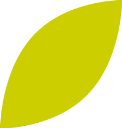 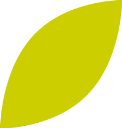 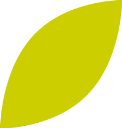 Sladěny	podmínky	ochranných	pásů	uplatněných
„nadstavbová“ 2 %:
požadavek na směs minimálně 3 plodin
porost min. od 1. 6. do 15. 8.
údržba stejně jako na úhoru
nezohlední se ochranné pásy podél vod
jako
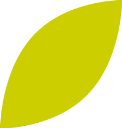 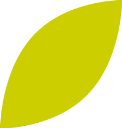 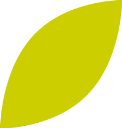 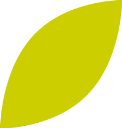 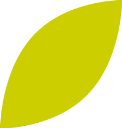 Platby ze II. pilíře SZPEnvironmentální opatření
Environmentální opatření od roku 2024
AGROENVIRONMENTÁLNĚ-KLIMATICKÁ OPATŘENÍ
  EKOLOGICKÉ ZEMĚDĚLSTVÍ
  DOBRÉ ŽIVOTNÍ PODMÍNKY ZVÍŘAT
  ZVÝŠENÍ OBRANYSCHOPNOSTI V CHOVU PRASAT VAKCINACÍ 		(nové opatření od 2023)
  ANC – OBLASTI S PŘÍRODNÍMI A JINÝMI OMEZENÍMI
  OBLASTI NATURA 2000 NA ZEMĚDĚLSKÉ PŮDĚ
  AGROLESNICTVÍ (nové opatření)
  ZALESŇOVÁNÍ ZEMĚDĚLSKÉ PŮDY
NAŘÍZENÍ VLÁDY IMPLEMENTUJÍCÍ ENVI OPATŘENÍ
NAŘÍZENÍ VLÁDY Č. 61/2023 SB., O STANOVENÍ PODMÍNEK PROVÁDĚNÍ OPATŘENÍ PRO OBLASTI S PŘÍRODNÍMI OMEZENÍMI, 
NAŘÍZENÍ VLÁDY Č. 62/2023 SB., O STANOVENÍ PODMÍNEK PROVÁDĚNÍ OPATŘENÍ NATURA 2000 NA ZEMĚDĚLSKÉ PŮDĚ, 
NAŘÍZENÍ VLÁDY Č. 63/2023 SB., O STANOVENÍ PODMÍNEK PROVÁDĚNÍ OPATŘENÍ PRO ZALESŇOVÁNÍ ZEMĚDĚLSKÉ PŮDY, (NOVELA Č. 44/2024 SB.) 
NAŘÍZENÍ VLÁDY Č. 64/2023 SB., O STANOVENÍ PODMÍNEK PROVÁDĚNÍ OPATŘENÍ ZVÝŠENÍ OBRANYSCHOPNOSTI V CHOVU PRASAT VAKCINACÍ, (NOVELA Č. 45/2024 SB.) 
NAŘÍZENÍ VLÁDY Č. 70/2023 SB., O STANOVENÍ PODMÍNEK PROVÁDĚNÍ OPATŘENÍ DOBRÉ ŽIVOTNÍ PODMÍNKY ZVÍŘAT, (NOVELA Č. 45/2024 SB.) 
NAŘÍZENÍ VLÁDY Č. 80/2023 SB., O STANOVENÍ PODMÍNEK PROVÁDĚNÍ AGROENVIRONMENTÁLNĚ-KLIMATICKÝCH OPATŘENÍ, (NOVELA Č. 61/2024 SB.) 
NAŘÍZENÍ VLÁDY Č. 81/2023 SB., O STANOVENÍ PODMÍNEK PROVÁDĚNÍ OPATŘENÍ EKOLOGICKÉ ZEMĚDĚLSTVÍ, (NOVELA Č. 44/2024 SB.) 
NAŘÍZENÍ VLÁDY Č. 140/2023 SB., O STANOVENÍ PODMÍNEK PROVÁDĚNÍ OPATŘENÍ AGROLESNICTVÍ (NOVELA Č. 44/2024 SB.).
AGROENVIRONMENTÁLNĚ-KLIMATICKÁ OPATŘENÍ
NAŘÍZENÍ VLÁDY Č. 80/2023 SB., O STANOVENÍ PODMÍNEK PROVÁDĚNÍ AGROENVIRONMENTÁLNĚ-KLIMATICKÝCH OPATŘENÍ, (NOVELA Č. 61/2024 SB.)
 UMOŽNĚN SOUBĚH OPATŘENÍ AEKO DLE NV 75/2015 SB. A NOVÉHO AEKO 2023+ 
Dobíhající „staré“ závazky AEKO mohou být již pouze u zatravnění, u dobíhajících závazků dle „starých“ pravidel
Žádost o zařazení do 15.5. společně s JŽ
ŽADATEL
dodržuje pravidla podmíněnosti stanovená od roku 2024
dodržuje podmínky minimálních požadavků pro použití hnojiv a POR, na DPB vedených v LPIS na žadatele

SMĚNNÝ KURZ PLATNÝ PRO ŽÁDOSTI PODANÉ V ROCE 2024 – 24,724 KČ/EUR
AGROENVIRONMENTÁLNĚ-KLIMATICKÁ OPATŘENÍ
ZATRAVŇOVÁNÍ ORNÉ PŮDY
OŠETŘOVÁNÍ EXTENZIVNÍCH TRAVNÍCH POROSTŮ 
PĚSTOVÁNÍ MEZIPLODIN
KRAJINOTVORNÉ SADY 
BIOPÁSY
OCHRANA ČEJKY CHOCHOLATÉ
DRUHOVĚ BOHATÉ POKRYTÍ ORNÉ PŮDY
 INTEGROVANÁ PRODUKCE

OMEZENÍ POUŽÍVÁNÍ PESTICIDŮ V OPVZ NA ORNÉ PŮDĚ
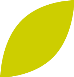 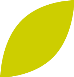 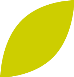 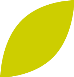 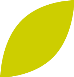 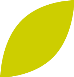 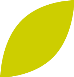 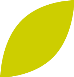 4
Agroenvironmentálně-klimatická opatření
Zařazení na konkrétní DPB –většina opatření
Zařazení na % orné půdy –meziplodiny, biopásy, druhově bohaté pokrytí orné půdy
Navýšení –kvóta 35 %, při překročení nové zařazení (letos časté vzhledem k ukončení starých závazků)
Snížení –kvóta 25 % pozbytí PDÚ v LPIS (u zařazení konkrétních DPB)
Snížení –kvóta 25 % pro jakékoliv snížení výměry u podopatřenímeziplodiny, biopásy, druhově bohaté pokrytí orné půdy
Přechod zařazení –opět umožněn přechod z AEKO IP do EZ formou transformace do nové pětiletky
AEKO OTP –nově povinnost zařadit i ve volné krajině nadstavbový management, je-li vymezen
PODOPATŘENÍ ZATRAVŇOVÁNÍ ORNÉ PŮDY
TITULY:
ZATRAVŇOVÁNÍ ORNÉ PŮDY BĚŽNOU SMĚSÍ ZATRAVŇOVÁNÍ ORNÉ PŮDY DRUHOVĚ BOHATOU SMĚSÍ ZATRAVŇOVÁNÍ ORNÉ PŮDY REGIONÁLNÍ SMĚSÍ
ZATRAVŇOVÁNÍ ORNÉ PŮDY PODÉL VODNÍHO ÚTVARU BĚŽNOU SMĚSÍ
ZATRAVŇOVÁNÍ ORNÉ PŮDY PODÉL VODNÍHO ÚTVARU DRUHOVĚ BOHATOU SMĚSÍ
ZATRAVŇOVÁNÍ ORNÉ PŮDY PODÉL VODNÍHO ÚTVARU REGIONÁLNÍ SMĚSÍ
ZATRAVŇOVÁNÍ ORNÉ PŮDY V INFILTRAČNÍCH OBLASTECH –
nový titul, nová vrstva v LPIS
ZATRAVŇOVÁNÍ DRAH SOUSTŘEDĚNÉHO ODTOKU (VRSTVA V LPIS)
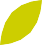 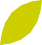 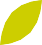 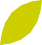 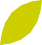 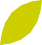 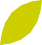 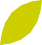 86
PODOPATŘENÍ ZATRAVŇOVÁNÍ ORNÉ PŮDY
ZAŘAZENÍ
min. 0,5 ha standardní orné půdy,
na DPB nesmí být evidován trvalý travní porost od 1. ledna 2015
Pro zařazení u zatravňování druhově bohatou směsí nebo regionální směsí nutné souhlasné stanovisko OOP do konce
kalendářního roku podání žádosti
V prvním roce závazku povinnost změnit kulturu do 31.12. na G či T
Platí zákaz obnovy TTP na zařazených DPB
Není podmínka minimální intenzity chovu zvířat

ZÁKLADNÍ PODMÍNKY
založit do 31. 5. travní porost čistosevem nebo do podsevu,
provádět údržbu porostu sečí do 31. 7. a do 31. 10., přičemž nově je umožněno přepasení již v 1. roce závazku, a to od 15. září,
zákaz aplikace hnojiv; možnost aplikace hnojiv pouze před založením travního porostu do 31.5.,
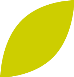 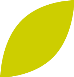 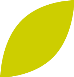 87
Podopatření ošetřování extenzivních tra travních porostů
ZAŘAZENÍ
min. 2 ha trvalého travního porostu

POVOLENA ZMĚNA
z titulu hnojené na nehnojenou variantu (MVL, HSL)
z titulu nehnojené na hnojenou variantu /pouze u HSL/
z titulu ZÁKL do ostatních titulů – nové ZCHÚ, OP NP nebo Natura 2000
z titulu ZÁKL do titulu platba na výsledek ( PnV)
v pátém roce závazku při navýšení zařazené výměry a uzavaření novéhoho pětiletého závazku (všechny tituly)

KOMBINOVATELNOST
s EZ – trvalý travní porost	(u určitých titulů samostatné platby při souběhu s EZ)
s ALS – silvopastevní (platba se poskytne na AEKO i ALS)
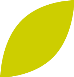 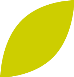 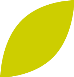 88
PODOPATŘENÍ OŠETŘOVÁNÍ EXTENZIVNÍCH TRAVNÍCH POROSTŮ
TITULY
OBECNÁ PÉČE O EXTENZIVNÍ LOUKY A PASTVINY (ZÁKL) 
MEZOFILNÍ A VLHKOMILNÉ LOUKY HNOJENÉ/NEHNOJENÉ (MVLH/MVLN) 
HORSKÉ A SUCHOMILNÉ LOUKY HNOJENÉ/NEHNOJENÉ (HSLH/HSLN) - přibyl 4. termín seče, a to do 30.6.
TRVALE PODMÁČENÉ A RAŠELINNÉ LOUKY (PODM) 
OCHRANA MODRÁSKŮ (MODR) 
OCHRANA CHŘÁSTALA POLNÍHO (CHŘÁSTAL) 
SUCHÉ STEPNÍ TRÁVNÍKY A VŘESOVIŠTĚ (SSTAV) 
MÁLO ÚŽIVNÉ PASTVINY (MÚP)  - obdoba DBP, ale pastvou max. 50 kg N/ha (u DBP min. 10 kg N/ha), pastvu lze nahradit sečí se souhlasem OOP (vymezí v LPIS)
DRUHOVĚ BOHATÉ PASTVINY (DBP) 
PLATBA NA VÝSLEDEK (PNV) – POUZE V CHKO ŽELEZNÉ HORY, SEZNAM INDIKAČNÍCH DRUHŮ 
Pokud je ve volné krajině vymezen titul PODM, MODR, CHŘÁSTAL nebo SSTAV, nelze si zvolit základní titul Obecná péče o extenzivní louky a pastviny. 
9
PODOPATŘENÍ OŠETŘOVÁNÍ EXTENZIVNÍCH TRAVNÍCH POROSTŮ
* Při souběhu s oblastmi, s omezením hnojení dochází k snížení sazby.
** V případě, že bude na dílu půdního bloku povoleno orgánem ochrany přírody přihnojení travního porostu, bude v daném roce docházet k odpočtu ve výši 95 EUR/ha.

Při souběhu s EZ– trvalý travní porost stanovena samostatná platba.
90
PODOPATŘENÍ OŠETŘOVÁNÍ EXTENZIVNÍCH TRAVNÍCH POROSTŮ
INTENZITA CHOVU HOSP. ZVÍŘAT
kontrolní období od 1. 6. do 30. 9.
min. 0,3 VDJ / 1 ha TTP žadatele, s výjimkou:
výměry DPB zařazeného do PODM, MODR, CHŘÁSTAL (i staré závazky AEKO dle NV č. 75/2015 Sb.)
výměry DPB, který se nachází alespoň z 50 % v oblastech 1. a 2. zón CHKO, v MZCHÚ nebo v zónách soustředěné péče o přírodu
v NP
max. 1,5 VDJ / 1 ha z.p. žadatele
pro započítání koní nutná deklarace chovu koní (do 31. 10.)
nově umožněno započítat jelenovité (stáří nad 1 rok - koef. 0,30 VDJ) – od 1.6.2023 kdy vznikla povinnost individuální evidence
NEPOKOSENÉ PLOCHY
povinné ponechání 3-15 % nepokosené plochy pro DPB nad 10 ha při provedení první seče
při souběhu s režimy pro klima a životní prostředí – celofaremní ekoplatba (nepokosené plochy pro DPB nad 12 ha) bude hrazen pouze rozdíl
možnost dobrovolného ponechání nepokosených ploch i na DPB s výměrou nižší jak 10 ha (kompenzováno v platbě)
NOVÍ ŽADATELÉ (dle NV 80/2023 Sb.) nutné znovu vymezit enviro
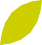 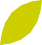 91
PODOPATŘENÍ OŠETŘOVÁNÍ EXTENZIVNÍCH TRAVNÍCH POROSTů
ZMĚNY V PODMÍNKÁCH JEDNOTLIVÝCH TITULŮ 
HSLN – pastva zvířat se nepovažuje za aplikaci hnojiva 
HSLH, HSLN – přidán termín seče do 30.6. příslušného kalendářního roku 
Méně úživné pastviny – doplněn úplný zákaz aplikace herbicidů, výjimka pouze s mimořádným rostlinolékařským opatřením nařízeným ÚKZÚZ 
PnV – upřesnění, že při nálezu druhu rostliny s negativním efektem, se bude tento druh odečítat o počtu druhů rostlin s pozitivním efektem nalezených na DPB
PODOPATŘENÍ PĚSTOVÁNÍ MEZIPLODIN
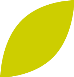 TITULY:
MEZIPLODINY PROTI UTUŽENÍ PŮDY (MPUP)
možné realizovat jen na DPB, na kterých je vymezena vrstva utužení půdy
MEZIPLODINY PRO ZLEPŠENÍ STRUKTURY PŮDY (MPZSP)
Zařazení
min. výměra 0,5 ha standardní orné půdy
nejvýše 10 % standardní orné půdy žadatele
Žádost o dotaci
min. 75 % výměry zařazené v podopatření
Podmínky
Minimální výsevek ve směsi se vypočte podle počtu plodin ve směsi
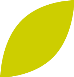 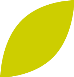 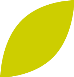 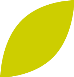 na plochu s pěstovanými meziplodinami je zakázána aplikace hnojiv a POR
12
Meziplodiny
2 tituly 
Meziplodiny proti utužení půdy
Meziplodiny pro zlepšení struktury půdy, u nichž jsou stanoveny odlišné specifické směsi osiv.
ad a) na způsobilých dílech půdních bloků, které se nacházejí na vymezeném území ve vrstvě utužení půdy.
založit od 20. června do 30. září porost meziplodiny a ponechat tento porost na dílu půdního bloku do 31. ledna následujícího kalendářního roku, přičemž nesmí být porost meziplodiny mechanicky ani chemicky omezován v růstu.
2 tituly 
Meziplodiny proti utužení půdy
Meziplodiny pro zlepšení struktury půdy, u nichž jsou stanoveny odlišné specifické směsi osiv.
ad a) na způsobilých dílech půdních bloků, které se nacházejí na vymezeném území ve vrstvě utužení půdy.
založit od 20. června do 30. září porost meziplodiny a ponechat tento porost na dílu půdního bloku do 31. ledna následujícího kalendářního roku, přičemž nesmí být porost meziplodiny mechanicky ani chemicky omezován v růstu.
Meziplodiny
Od 1. února do 30. dubna následujícího kalendářního roku je povinností  žadatele zapravit porost meziplodiny do půdy, s výjimkou použití bezorebných technologií.
Na plochu s pěstovanými meziplodinami je zakázána aplikace hnojiv a přípravků na ochranu rostlin.

Příklady výpočtu minimálního výsevku meziplodin: 

Žadatel na DPB, na který žádá o poskytnutí dotace založí porost meziplodin, který bude tvořený nejméně 2 plodinami – buď plodinami z části A pro titul Meziplodiny pro zlepšení struktury půdy, nebo z části B pro titul Meziplodiny proti utužení půdy. 
Plodiny z uvedené tabulky (části A nebo B) musí být ve směsi zastoupeny alespoň z 50 %.
Meziplodiny
založit porost stanovenou směsí z uznaného osiva nebo u druhů neuvedených v druhovém seznamu z osiva kontrolovaného úředně tvořený minimálně dvěma plodinami uvedenými v příloze, přičemž tyto plodiny jsou ve směsi zastoupeny alespoň z 50 % 
MPUP: bob obecný, hrách polní, peluška, ředkev olejná, svazenka shloučená, svazenka vratičolistá, vikev setá 
MPZSP: hořčice bílá, jetel alexandrijský, jetel nachový (inkarnát), jetel šípovitý, lnička setá, hrách polní, peluška, pohanka obecná, řeřicha setá, svazenka shloučená, svazenka vratičolistá, světlice barvířská, žito trsnaté
Meziplodiny
MEZIPLODINY PROTI UTUŽENÍ PŮDY (MPUP) 
Směs tvořena např. 4 plodinami, které budou zastoupeny alespoň z 50 % ve směsi, budou minimální výsevky těchto vybraných 4 plodin (např. bob obecný – 160 kg/ha, peluška – 80 kg/ha, ředkev – 10 kg/ha, vikev setá – 60 kg/ha) poměrově děleny. Finální směs tedy bude obsahovat zastoupení plodin s minimálními výsevky následovně: bob obecný – 40 kg/ha, peluška – 20 kg/ha, ředkev – 2,5 kg/ha, vikev setá – 15 kg/ha 

MEZIPLODINY PRO ZLEPŠENÍ STRUKTURY PŮDY (MPZSP) 
Směs tvořena např. 3 plodinami, které budou zastoupeny alespoň z 50 % ve směsi, budou minimální výsevky těchto vybraných 3 plodin (např. jetel alexandrijský – 12 kg/ha, žito trsnaté – 60 kg/ha, řeřicha setá – 6 kg/ha) poměrově děleny. Finální směs tedy bude obsahovat zastoupení plodin s minimálními výsevky následovně: jetel alexandrijský – 4 kg/ha, žito trsnaté 20 kg/ha, řeřicha setá – 2 kg/ha
Meziplodiny kombinovatelnost
V případě, že bude plocha zařazená v titulu současně plnit neprodukční plochu v rámci DZES 8, bude docházet k odpočtu ve výši 50 EUR/ha. 
V případě identifikovaného souběhu titulu s režimy pro klima a životní prostředí – celofaremní ekoplatba bude platba snížena o 82 EUR/ha.
 Kombinovatelnost 
s ALS – silvoorebný (platba se poskytne jen na plochu s pěstovanými plodinami, nikoli na ochranný pás podél dřevin) 
s AEKO - biopásy (platba se neposkytne na plochu biopásu) 
s AEKO - druhově bohatým pokrytím o.p. (platba se neposkytne na plochu druhově bohatého pokrytí) 
s AEKO – IPZPJB (během závazku, ne na jednom DPB v jednom roce)
Krajinotvorné sady (dříve v EZ) 116 EUR/ha
Lze zařadit DPB s kulturou J, na kterých je v evidenci využití půdy vymezen ekologicky významný prvek krajinotvorný sad
minimální souhrnná výměra pro zařazení je 0,5 ha
Plnění podmínek spočívá především v 	udržování  bylinného pokryvu jednou ročně 	sečením či spasením a provedení 	udržovacího řezu stromů jednou za závazek.
  umožněna pastva zvířat a případná dosadba 	stromů, přičemž žadatel nesmí aplikovat 	herbicidy, fungicidy a insekticidy, s výjimkou 	aplikace ekologických přípravků na ochranu 	rostlin a bodové aplikace herbicidů u nově     	dosazovaných stromů.
PODOPATŘENÍ OCHRANA ČEJKY CHOCHOLATÉ
Zařazení 
•min. 0,5 ha standardní orné půdy s vymezeným hnízdištěm čejky chocholaté Podmínky 
•zabezpečit plochu hnízdiště proti přejezdům zemědělské nebo jiné techniky v období od 15. 4. do 15. 6. v prvním roce závazku (od 1. 1. do 15. 6. od druhého roku trvání závazku) 
•založit porost směsí definovaných plodin od 16. 6. do 15. 7., přičemž porost plodin musí být ponechán bez zásahu zemědělskou nebo jinou technikou do 31. 10. 
•zapravit porost do půdy od 1. 11. do 31. 12. 
•zákaz aplikace přípravků na ochranu rostlin na ploše hnízdiště 
•Směsi (z uznaného osiva nebo u druhů neuvedených v druhovém seznamu z osiva kontrolovaného úředně) : varianta krmná směs: proso seté, lesknice kanárská, slunečnice roční 
varianta směs pro opylovače: svazenka vratičolistá, hořčice bílá, řepka jarní, pohanka obecná, komonice bílá 
Sazba 
•630 EUR/ha 
•V případě, že bude plocha pod závazkem v titulu Ochrana čejky chocholaté plnit neprodukční plochu v rámci DZES 8, bude docházet k odpočtu ve výši 460 EUR/ha, v případě ekoplatby bude odpočet ve výši 438 EUR/ha 
Kombinovatelnost 
•s EZ - RZB, ROP, Pěstování trav a víceletých pícnin (platba se poskytne jen na AEKO)
Podopatření biopásy
TITULY:
KRMNÉ BIOPÁSY (676 EUR/HA) 
NEKTARODÁRNÉ BIOPÁSY (597 EUR/HA) 
KOMBINOVANÉ BIOPÁSY (639 EUR/HA)
Zařazení
" min.2 ha standardní orné půdy v souhrnu
" max.50 % výměry standardní orné půdy žadatele v LPIS
	 nový žadatel v žádosti o zařazení do podopatření biopásy uvede   	výměru standardní 	orné půdy, kterou požaduje zařadit do titulu 	a na níž hodlá založit biopás
Podopatření biopásy
žádost o dotaci
 Min.75 % výměry zařazené v titulu
" dotace je vyplácena na ha biopásu
Úprava podmínky v rámci titulu krmné a nektarodárné biopásy
" založí biopás o souhrnné ploše nejvíce 50 % rozlohy příslušného DPB
Kombinovatelnost
" s AEKO Druhově bohaté pokrytí orné půdy, meziplodiny, IPZPJB,OPVZ na DPB
" s EZ RZB, ROP, pěstování trav a víceletých pícnin (platba se poskytne jen na AEKO)
PODOPATŘENÍ BIOPÁSY
Krmné biopásy (676 €/ha)
jednoletý
Směs (z uznaného osiva nebo u druhů neuvedených v druhovém seznamu z osiva kontrolovaného úředně):
povinné zastoupení: jarní obilovina (oves setý, pšenice jarní nebo ječmen jarní), proso seté, kapusta krmná, pohanka obecná,
volitelné druhy: slunečnice roční, lesknice kanárská, svazenka vratičolistá, svazenka shloučená, len olejný, bobovité (hrách setý polní, hrách setý pravý, bob koňský polní nebo vikev setá), lupina bílá, čirok zrnový (dvoubarevný), bér italský.
V případě, že bude plocha biopásu plnit neprodukční plochu v rámci 				DZES 8, bude docházet k odpočtu ve výši 460 EUR/ha.
		Ekoplatby, bude docházet k odpočtu ve výši 350 EUR/ha
	zanechává se bez zásahu
.
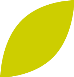 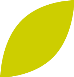 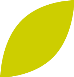 18
Podopatření biopásy
Nektarodárné biopásy (597 €/ha)

Dvou, respektive třiletý
Směs (z uznaného osiva nebo u druhů neuvedených v druhovém seznamu z osiva kontrolovaného úředně):
jeteloviny: jetel luční – diploidní odrůdy, komonice bílá (jednoleté i dvouleté odrůdy), úročník bolhoj, vičenec ligrus, vikev setá, vojtěška setá, čičorka pestrá,
plodiny: hořčice bílá, pohanka obecná, svazenka vratičolistá, svazenka shloučená, slunečnice roční,
byliny: kmín kořenný, mrkev krmná, sléz lesní, divizna velkokvětá
. Seč s odklizem biomasy 1.6.-15.9

V případě, že bude plocha biopásu plnit neprodukční plochu v rámci DZES 8, bude docházet k odpočtu ve výši 460 EUR/ha.
Ekoplatby bude docházet k odpočtu 416 EUR/ha
.
TITUL KOMBINOVANÉ BIOPÁSY
Kombinované biopásy


založení biopásu
v souvislé délce nejméně 50 metrů
o souhrnné ploše nejvýše 50 % rozlohy příslušného DPB
při okrajích nebo uvnitř DPB ve směru orby
nejméně 50 metrů od dálnice, silnice I. nebo II. třídy nebo od dalšího biopásu uvnitř příslušného DPB, přičemž oddělení biopásů prolukou kratší než 50 m není považováno za nesplnění podmínky
se zákazem aplikace hnojiv a POR na ploše biopásu
jednoletý kombinovaný biopás o šíři nejméně 6 m a nejvýše 24 m
založit každoročně do 31. 5. směsí osiv
ponechat vytvořený biopás bez zásahu zemědělskou nebo jinou technikou do 15. 3. následujícího kalendářního roku
zapravit porost půdy v období od 16. 3. do 15. 6. následujícího kal. roku a do 30. 4. násl. kalendářního roku po posledním roce závazku
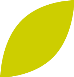 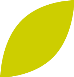 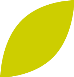 105
TITUL KOMBINOVANÉ BIOPÁSY
na něho navazujícího podélně po delším okraji víceletý jetelotravní pás o šíři nejméně 18 m a nejvýše 24 m
založit do 31. 5. směsí osiv, bylo upřesněno složení osevní směsi (příloha č. 5) stanoven minimální počet druhů ve směsi a jejich minimální množství
založený biopás ponechat na stejné ploše po celou dobu závazku
následně zapravit biopás v období od 16. 3. do 30. 4.
provádět každoročně seč s odklizením biomasy v termínu od 16. 8. do 31. 10.
nepoužívat plochu biopásu k pojezdům zemědělské nebo jiné techniky, ani jako souvrať
dosev možný pouze směsí, která svým složením zajistí shodné nebo vyšší zastoupení minimálního počtu druhů z jednotlivých skupin v porostu se směsí, kterou bylo provedeno založení biopásu.
Odpočty za neprodukční plochy v rámci DZES 8 a ekoplatby
Žadatel bude moci v rámci předtiskové aplikace při deklaraci neprodukčních ploch v I. pilíři u každého podopatření AEKO, které lze započítat do neprodukčních ploch, deklarovat, zda se jedná o neprodukční plochu pro potřeby splnění podmínky DZES8 nebo ekoplatby 


Na základě provedené deklarace neprodukčních ploch budou v rámci AEKO provedeny odpočty
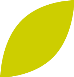 PODOPATŘENÍ DRUHOVĚ BOHATÉ POKRYTÍ ORNÉ PŮDY
Zařazení
min. 2 ha standardní orné půdy, na které hodlá založit porost druhově bohaté směsi,
max. 25 % z celkové výměry standardní orné půdy obhospodařované žadatelem evidované v evidenci půdy.


Žádost o dotaci
na souhrnnou plochu nejvýše 50 % rozlohy příslušného dílu půdního bloku,
min. 75 % výměry zařazené v podopatření,

Podmínky
založit porost nejpozději do 31. 5. v případě prvního roku trvání závazku (nejpozději do 30. 4. od druhé roku závazku) stanovenou směsí osiv v minimálním výsevku 8 kg/ha,
možnost provést mechanickou údržbu porostu mulčováním za účelem likvidace plevelů, a to nejpozději do 15. 6.,
ponechat založený porost druhově bohatého pokrytí bez zásahu zemědělskou nebo jinou technikou od 16. 6. do 14. 9.,
možnost provést mechanickou údržbu porostu sečením nebo mulčováním, a to pouze v období od 15. 9. do 31. 10.
zapravit porost do půdy v období od 1. 11. do 31. 12., s výjimkou použití bezorebných technologií
zákaz aplikace hnojiv a POR na plochu s druhově bohatým pokrytím o.p.
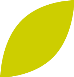 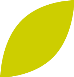 20
PODOPATŘENÍ DRUHOVĚ BOHATÉ POKRYTÍ ORNÉ PŮDY
Osevní směs (z uznaného osiva nebo u druhů neuvedených v druhovém seznamu z osiva kontrolovaného úředně): leguminózy (min. 2 druhy): bob obecný, hrachor spp., jetel, komonice bílá – jednoleté odrůdy, hrách polní, peluška, vikev setá, tolice, 
lipnicovité (min. 2 druhy): bér, čirok, jílek mnohokvětý jednoletý, oves setý, proso, triticale, žito, 
plodiny (min. 2 druhy): hořčice bílá, hořčice sareptská, kopr vonný, koriandr setý, krmná kapusta, len olejný, lnička setá, mastňák habešský, pohanka, ředkev olejná, světlice barvířská (saflor) slunečnice roční, svazenka vratičolistá, svazenka shloučená, štírovník růžkatý. 
Sazba 
417 EUR/ha, 
v případě, že bude plocha plnit neprodukční plochu v rámci 
- DZES 8, bude docházet k odpočtu ve výši 230 EUR/ha, 
- ekoplatby, bude docházet k odpočtu ve výši 175 EUR/ha 
Kombinovatelnost 
s AEKO – Biopásy, Meziplodiny, IPZPJB, OPVZ na DPB (platba se poskytne jen na jedno podopatření), 
EZ - RZB, ROP, Pěstování trav a víceletých pícnin (platba se poskytne jen na AEKO).
PODOPATŘENÍ INTEGROVANÁ PRODUKCE RÉVY VINNÉ
Základní titul (334 EUR/ha) 
Nadstavbový titul (672 EUR/ha) 
V případě, identifikovaného souběhu s režimy pro klima a životní prostředí – celofaremní ekoplatba bude platba snížena o 20 EUR/ha. 

Doplňkové platby: 248 EUR/ha (zelené hnojení) 
110 EUR/ha (úplný zákaz aplikace herbicidů) 
Zařazení 
• min. 0,5 ha vinice Nové podmínky 
• od druhého roku trvání závazku odstranit a zlikvidovat odumřelé keře révy vinné nebo jejich části nejpozději do 15. května následujícího kalendářního roku, 
• neaplikovat herbicidy v meziřadí a manipulačním prostoru vinice (podmínka se nevztahuje na bodové ošetření duálních hostitelů Stolburu), 
• založit nejpozději ve druhém roce trvání závazku minimálně v každém druhém meziřadí porost stanovenou směsí osiv alespoň v minimálním výsevku 20 kg/ha vinice. 
• Složení směsi: bobovité (min 5 druhů), lipnicovité (min. 2 druhy), ostatní dvouděložné (min. 3 druhy).
PODOPATŘENÍ INTEGROVANÁ PRODUKCE RÉVY VINNÉ
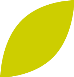 Společné podmínky
neaplikovat vyjmenované účinné látky,
aplikovat, POR, hnojiva, kaly, odpadní vody obsahující měď do celkové roční dávky 3 kg mědi na 1 ha vinice,
na ochranu proti roztočům používat výhradně metodu introdukce roztoče Typhlodromus pyri (bioagens, letorosty), přičemž u vinic
mladších tří nebude podmínka vyžadována (odpočet platby),
neaplikovat herbicidy v meziřadí a manipulačním prostoru vinice (podmínka se nevztahuje na bodové ošetření duálních hostitelů
Stolburu),
provést každoročně od 1. června do 30. září prosvětlení keřů révy vinné odstraněním zálistků nebo části listové plochy v zóně hroznů (podmínka není vyžadována na porostech révy vinné mladších tří let (odpočet platby),
založit nejpozději ve druhém roce závazku minimálně v každém druhém meziřadí bylinný porost; podmínka není vyžadována pro vinice mladší tří let (odpočet platby),
Složení směsi: bobovité (min 5 druhů), lipnicovité (min. 2 druhy), ostatní dvouděložné (min. 3 druhy).
provést nejpozději do 15. srpna mechanickou údržbu meziřadí a manipulačního prostoru vinice; podmínka není vyžadována pro vinice mladší tří let (odpočet platby),
od	druhého	roku	trvání	závazku	odstranit	a	zlikvidovat	odumřelé	keře	révy vinné nebo jejich  části nejpozději do 30. dubna následujícího kalendářního roku,
absolvovat každoročně školení do 31.8.
111
PODOPATŘENÍ INTEGROVANÁ PRODUKCE ZELENINY, VÍCELETÝCH PRODUKČNÍCH PLODIN, BRAMBOR A JAHODNÍKU
TITULY
Integrovaná produkce zeleniny
Integrovaná produkce víceletých produkčních	plodin
(dříve chřestu, + křen + reveň)
Integrovaná produkce jahodníku 
Integrovaná produkce brambor
povinnost zajištění v prvním roce závazku (nejpozději do 31. ledna roku následujícího po podání žádosti o zařazení) odběru vzorků půdy a účelem zjištění obsahu sledovaných těžkých kovů prostřednictvím osoby způsobilé nebo osoby pověřené podle zákona o hnojivech
povinnost dodržovat limity obsahu těžkých kovů v plodinách a provést oběr a rozbor vzorku libovolného druhu v průběhu závazku pouze ve 2 kalendářních letech za účelem zjištění obsahu sledovaných těžkých kovů
povinnost provedení každoročního odběru/rozboru plodů za účelem stanovení a zjištění dodržení limitu obsahu reziduí pesticidů (50 % MLR)
Umožněno pěstovat na 1 DPB zeleninu, brambory a jahodník.
Sazba
46 EUR/ha
Zařazení
min. 0,5 ha standardní orné půdy nebo plochy
s víceletými produkčními plodinami
zařazuje se na podopatření a následně žádost o dotaci na jednotlivé tituly
Kombinovatelnost
s ALS – silvoorebný	(platba se poskytne jen na plochu s pěstovanými plodinami, nikoli na ochranný pás podél dřevin)
S AEKO – biopásy, druhově bohaté pokrytí o.p., OPVZ – dotace se poskytne jen na jedno podopatření
28
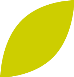 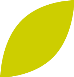 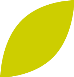 PODOPATŘENÍ INTEGROVANÁ PRODUKCE ZELENINY, VÍCELETÝCH PRODUKČNÍCH PLODIN, BRAMBOR A JAHODNÍKU
Meziročně je umožněno u zařazených DPB střídat v rámci dotační žádosti zvolené tituly (zelenina, víceleté produkční plodiny,jahodník nebo brambory)
Pokud dojde v průběhu závazku ke změně kultury standardní orná půda nebo kultury plocha svíceletými produkčními plodinami na kulturu úhor, bude závazek v podopatřeníIP zeleniny, víceletých produkčních plodin, jahodníku a brambor, na příslušném DPB pardonovaněukončen

povinnost absolvování školení do 31.8.
Doložit fondu nejpozději do 31.1. kopii záznamu o výsledcích rozboru půdy, plodin a informace k dílu půdního bloku

vést a průběžně aktualizovat informace k dílu půdního bloku, 
•sledovat a provádět záznamy každodenně od 1. března do 30. září případně od data prvního výsevu/výsadby do data zahájení sklizně posledního podporovaného druhu týkající se meteorologických prvků a výskytu škodlivých organismů, spolu s jejich vyhodnocením, vyhodnocení meteorologických sledování a sledování škůdců – vyhodnocení odpovídá poslednímu provedenému záznam, pokud nedojde k takové změně, která by měla vliv na vyhodnocení údajů
TITUL INTEGROVANÁ PRODUKCE BRAMBOR
používat	k výsadbě brambor pouze certifikovanou	sadbu	podle	Zákona	o	oběhu osiva a sadby a to v min. objemu,
provést  výsadbu  na  DPB  nebo  jeho  části,  na  kterém  byla  pěstována  předplodina,  nebo  hlavní  plodina s meziplodinou, nebo na kterém bylo aplikováno tuhé nebo tekuté statkové hnojivo nebo tuhé organické hnojivo (komposty), přičemž předplodina nebo meziplodina byla zapravena do půdy jako zelené hnojení,

provádět odběr vzorku půdy a následný rozbor za účelem zjištění obsahu minerálního dusíku před každou výsadbou, v případě jarního hnojení před tímto hnojením, (upřesnění odběru vzorků z původního profilu min. 30 cm)

aplikovat hnojiva do výše limitu N, upřesněn postup výpočtu

v době od zahájení sklizně povinnost každoročního odběru jednoho vzorku brambor na každých započatých 20 hektarů souhrnné   výměry   DPB   nebo   jejich   částí	a   rozboru   brambor   za   účelem   stanovení a zjištění dodržení max. limitu obsahu reziduí pesticidů
TITUL INTEGROVANÁ PRODUKCE BRAMBOR
provést za celé období trvání plnění víceletých podmínek  nejvýše 3 aplikace insekticidů proti mandelince bramborové,   přičemž   první   aplikace   bude   provedena   vždy   pomocí   EZ   POR   (do   počtu 3 aplikací nejsou započítány EZ POR),

provést za celé období trvání plnění víceletých podmínek nejvýše 30 aplikací POR proti plísni bramborové, s výjimkou EZ POR – vizuální kontrola v porostu,

používat min. na 50 % výměry DPB nebo jejich částech alternativní metodu s vyloučením desikantů pro předčasné ukončení vegetace,

vést a průběžně aktualizovat informace o provedených agrotechnických operacích.

dotace je vyplácena na hektar se zemědělskou kulturou standardní orná půda
Integrovaná produkce ovoce
Minimální výměra pro zařazení je 0,5 ha s druhem zemědělské kultury sad 
V prvním roce zařazení odběr a rozbor vzorků půdy za účelem stanovení a zjištění dodržení limitu obsahu chemických látek, a to ze všech DPB zařazených do tohoto podopatření, při každém zařazení nového DPB v průběhu závazku se opět dokládá k novému DPB rozbor vzorku půdy (do 31.ledna následujícího roku po podání ŽoZZ)
Každoročněodběr a rozbor vzorků ovoce za účelem stanovení a zjištění dodržení limitu obsahu reziduí pesticidů (doložit do 31.1. následujícího roku), výjimka z plnění podmínky platí pro žadatele, kteří žádají v rámci IPO na méně než 5 ha 
Dvakrát za závazek odběr a rozbor vzorků ovoce za účelem stanovení a zjištění dodržení limitu obsahu chemických látek (těžkých kovů); deklaruje se na JŽ
Školení -absolvuje každoročně  do  31.  srpna příslušného kalendářního roku, zajišťuje ÚKZÚZ
Vyklučení sadu je pardonovaný důvod = poníží se zařazená výměra ŽoZZa není nutná dosadba. Kontroluje se, zda daný DPB zůstal v LPIS veden na žadatele a zda u něj došlo ke změně kultury z S/V na jinou kulturu. Vyklučený DPB je třeba stáhnout z dotační žádosti pro daný rok.
Integrovaná produkce ovoce
Změny od roku 2024 
• změna termínu prosvětlení ovocných keřů (od 1.4. do 15.8.) 
• informace o DPB nevede do souhrnné výměry do 5 ha 
• zpřesnění osoby, která může provádět odběry půdy (osoba odborně způsobilá nebo osoba pověřená podle zákona o hnojivech) 
• vyhodnocení meteorologických sledování a sledování škůdců – vyhodnocení odpovídá poslednímu provedenému záznamu, pokud nedojde k takové změně, která by měla vliv na vyhodnocení údajů
Integrovaná produkce ovoce
Sazba
460 EUR/ha
V případě, identifikovaného souběhu titulu s režimy pro klima a životní prostředí – celofaremní ekoplatba bude platba snížena o 18 EUR/ha.

nově podporovaný ovocný druh: brusnice chocholičnatá (kanadská borůvka)
INTEGROVANÁ PRODUKCE ZELENINY
Podmínky 
• pěstovat některý z podporovaného druhu zeleniny (aktualizovaný číselník), 
• používat k výsevu nebo výsadbě pouze osivo nebo sadbu podle zákona o oběhu osiva a sadby, a to v minimálním objemu, 
• provádět odběr vzorku půdy a následný rozbor za účelem zjištění obsahu minerálního dusíku před každým výsevem nebo výsadbou, 
• aplikovat k jednotlivému podporovanému druhu zeleniny hnojiva do výše limitu N, 
• v době od zahájení sklizně povinnost každoročního odběru jednoho vzorku z libovolného podporovaného druhu zeleniny na každých započatých 20 hektarů souhrnné výměry DPB nebo jejich částí a rozboru zeleniny za účelem stanovení a zjištění dodržení max. limitu obsahu reziduí pesticidů, 
• provádět odplevelení meziřadí mezi jednotlivými porosty plodin, a to pouze mechanicky, 
• minimálně na 50 % podporované plochy nahradit minimálně jednu aplikaci herbicidu mechanickou operací, 
• vést a průběžně aktualizovat informace o provedených agrotechnických operacích. 
• dotace je vyplácena na hektar se zemědělskou kulturou standardní orná půda
TITUL INTEGROVANÁ PRODUKCE VÍCELETÝCH PRODUKČNÍCH PLODIN
pěstovat pouze podporovaný druh víceleté produkční plodiny (reveň kadeřavá, křen selský víceletý, chřest), odstraněna povinnost pěstovat na celé ploše DPB 
• používat k výsadbě pouze sadbu podle zákona o oběhu osiva a sadby, a to v minimálním objemu, 
• provádět odběr vzorku půdy a následný rozbor za účelem zjištění obsahu minerálního dusíku před každou výsadbou, 
• aplikovat k jednotlivému podporovanému druhu víceleté produkční plodiny hnojiva do výše limitu N, 
• v době od zahájení sklizně povinnost každoročního odběru jednoho vzorku z libovolného podporovaného druhu víceleté produkční plodiny na každých započatých 20 hektarů souhrnné výměry DPB nebo jejich částí a rozboru víceleté produkční plodiny za účelem stanovení a zjištění dodržení max. limitu obsahu reziduí pesticidů, 
• aplikovat před výsadbou povinně tuhá statková hnojiva, 
• každoročně provádět nejvýše 2 aplikace herbicidů. 
• dotace je vyplácena na hektar se zemědělskou kulturou plocha s víceletými produkčními plodinami
INTEGROVANÁ PRODUKCE JAHODNÍKU
používat k výsadbě jahodníku pouze sadbu podle zákona o oběhu osiva a sadby, a to v min. objemu, 
• provést výsadbu na DPB nebo jeho části, na kterém bylo provedeno zelené hnojení, 
• zajistit alespoň v období ode dne podání žádosti o poskytnutí dotace do 30. června příslušného kalendářního roku min. hustotu 20 000 životaschopných jedinců na hektar osázené plochy, 
• provádět odběr vzorku půdy a následný rozbor za účelem zjištění obsahu minerálního dusíku před každou výsadbou, (upřesnění odběru vzoru z půdního profilu min. 30 cm) 
• aplikovat hnojiva do výše limitu N, (upřesněn postup výpočtu) 
• v době od zahájení sklizně povinnost každoročního odběru jednoho vzorku jahod na každých započatých 20 hektarů souhrnné výměry DPB nebo jejich částí a rozboru jahod za účelem stanovení a zjištění dodržení max. limitu obsahu reziduí pesticidů 
• zajistit 2 x ročně plečkování meziřadí porostu (do 31. května a do 31. října, pokud nebyl jahodník po sklizni zlikvidován) s výjimkou DPB nebo jeho části, na kterém je použita pěstební technologie s použitím fólií, textilií nebo organického mulče, 
• provádět do 30. září údržbu porostu jahodníku sečením nebo mulčováním, 
• provádět od 2. roku stáří výsadby jahodníku do 30. dubna odstranění čepelí listů jahodníku, 
• každoročně provádět nejvýše 4 aplikace herbicidů, 
• každoročně provádět nejvýše 3 aplikace insekticidů, 
• vést a průběžně aktualizovat informace o provedených agrotechnických operacích. 
• dotace je vyplácena na hektar se zemědělskou kulturou standardní orná půda
PODOPATŘENÍ OMEZENÍ POUŽÍVÁNÍ PESTICIDŮ V OPVZ (NOVÉ)
TITULY 
VODÁRENSKÁ NÁDRŽ ŘÍMOV 
VODÁRENSKÁ NÁDRŽ ŠVIHOV 
VODÁRENSKÁ NÁDRŽVRCHLICE 
VODÁRENSKÁ NÁDRŽ OPATOVICE 
SAZBA 
• 151 EUR/ha 
• v případě souběhu s celofaremní ekoplatbou se dotace sníží o 11 EUR/ha ZAŘAZENÍ 
• min. 1 ha standardní orné půdy s vymezením vrstvy pěstování plodin s omezením používání pesticidů (v LPIS) 
• nelze zařadit DPB, který je evidován v režimu EZ nebo PO
KOMBINOVATELNOST 
• s AEKO – biopásy (platba se neposkytne na plochu biopásu) 
• s AEKO – druhově bohaté pokrytí o.p. (platba se neposkytne na plochu druhově bohatého pokrytí) 
• s AEKO – IPZPJB
PODOPATŘENÍ OMEZENÍ POUŽÍVÁNÍ PESTICIDŮ V OPVZ (NOVÉ)
PODMÍNKY PRO POSKYTNUTÍ DOTACE 
• Povinnost vést záznamy o použití přípravku nebo pomocného prostředku v elektronické podobě, a to: 
- bez ohledu na výměru, na které žadatel hospodaří 
- u zařazených DPB, a předávat je do 2 kalendářních dnů po aplikaci ÚKZÚZ ve formátu podle § 60 odst. 7 zákona o rostlinolékařské péči, 
přičemž v 1. roce závazku je podmínka uplatňována až od 1. června příslušného kalendářního roku 
Zákaz aplikace POR obsahující některou z účinných látek (definovány pro každouVN zvlášť) 
Zákaz aplikace POR na všech pozemcích obhospodařovaných v povodí VN resp. v II. stupni OPVZ VN, které jsou vyloučeny z ochranného pásma II. stupně zdrojů povrchových vod a POR, které jsou vyloučeny z ochranného pásma II. stupně zdrojů podzemních a povrchových vod 
Povinnost zohlednit opatření při použití POR 
(pro každou VN definovány zvlášť)
PODOPATŘENÍ OMEZENÍ POUŽÍVÁNÍ PESTICIDŮ V OPVZ (NOVÉ)
ÚPRAVY SANKČNÍHO SYSTÉMU NV 80
navrženy sankce za porušení podmínek nově zaváděného podopatření Omezení používání pesticidů v OPVZ na orné půdě 
doplněna sankce za porušení podmínky dosevu u nektarodárných a kombinovaných biopásů (neposkytnutí dotace) 
upravena sankce za porušení podmínky maximální souhrnné plochy druhově bohatého pokrytí na DPB (neposkytnutí dotace na DPB místo na podopatření) 
IPO, IPZPJB – upraveny sankce za porušení podmínky kontroly těžkých kovů u ovoce a plodin (zeleniny, víceleté produkční plodiny, brambory
NEJČASTĚJŠÍ CHYBY V AEKO
ZMĚNYV LPIS Změny v LPIS jsou účinné až následující den. Z tohoto důvodu není možné v jeden den provádět změny v LPIS a podávat ŽOD, ŽZZ nebo ŽOZ. 
Užívaná a podporovaná zemědělská kultura v LPIS je stanovena po celé sledované období, tj. do 31. prosince daného dotačního roku. 
Změny na DPB se závazkem v podopatření Biopásy - povinnost mít v LPIS tyto DPB evidované nejméně do 31. března, a to jako zemědělskou kulturu standardní orná půda. 
U Zatravňování orné půdy, je nutné v průběhu 1. roku zařazení změnit u tohoto DPB zemědělskou kulturu z R na G nebo T (30 dnů od provedení změny). 

INTENZITA CHOVU HOSPODÁŘSKÝCH ZVÍŘAT Neplnění intenzity chovu hospodářských zvířat každý den v období od 1.6. do 30.9. (nejméně 0,3 VDJ/ha TTP, nejvýše 1,5 VDJ/ha ZP). 
Deklarace chovu koní – vyplnění a odeslání na SZIF v termínu do 31. 10. (2 kroky)
Ekologické zemědělství
ŽÁDOST O ZAŘAZENÍ • společně s JŽ do 15. května 
• na období 5 let 
• minimální výměra pro zařazení je 0,5 ha v EZ nebo PO EZ (navýšení možné o max 35 % výměry zařazené v 1. roce, snížení o 25 % v případě pozbytí PDU) 
zařazují se celé DPB ŽÁDOST O DOTACI 
Každoročně v rámci JŽ 
Lze podat na kultury trvalý travní porost, standardní orná půda, travní porost, ovocný sad, vinice nebo chmelnice. 
Nelze žádat o dotaci na kulturu J (krajinotvorný sad v AEKO) 
Umožněna změna kultury  G →T kdykoliv; G →R po 31.8.
ŽADATEL 
Ekolog musí plnit DZES 8 –neprodukční plochy
Na R upravena deklarace plodin –automaticky se zaškrtává RZB, RVP, RTS, RJ, zbytek ROP
Případné nulové deklarované výměry svítí oranžově !
• dodržuje pravidla podmíněnosti stanovená NV 73/2023 Sb. 
• dodržuje podmínky minimálních požadavků pro použití hnojiv a POR, na DPB vedených v LPIS na žadatele 
• hospodaří v souladu se zákonem o ekologickém zemědělství 
• absolvuje povinné školení (1 x za závazek) nejpozději ve 4 roce závazku
Povolen souběh konvenčního a ekologického zemědělství - podmínky souběhu jsou stanoveny evropskou legislativou (čl. 9 nařízení evropského parlamentu a rady (EU) 2018/ 848)
Ekologické zemědělství
Trvalý travní porost 
Orná půda 
Pěstování zeleniny, speciálních bylin a jahodníku 
Pěstování víceletých pícnin 
Pěstování trav na semeno 
Pěstování ostatních plodin 

Pěstování travního porostu na orné půdě 
Trvalé kultury
	intenzivní sady 
Ostatní sady 
Vinice 
Chmelnice
EKOLOGICKÉ ZEMĚDĚLSTVÍ (EZ)
Dotace na trvalý travní porost (T)
Umožněn souběh EZ dle NV 76/2015 sb. a nového NV…./2023
Povolen souběh konvenčního a ekologického zemědělství
Kombinovatelnost
s AEKO – zatravnění R (platba jen na AEKO)	s ALS – silvopastevní (platba na EZ i AEKO)
- ošetřování extenzivních travních porostů

Intenzita chovu zvířat – min. 0,3 VDJ/ha (v období od 1.6. do 30.9.)
(vyjma DPB Trvale podmáčené a rašelinné louky, Ochrana modrásků a Ochrana chřástala polního a DPB s 50% v 1. a 2. zóně CHKO, NP)
-	možno započítat nově i jelenovité (stáří 1 rok –koef. 0,3)

Podmínka seče/pastvy travního porostu do 31.7. a 31.10. kalendářního roku

Mulčování, obnova nebo přísev TTP v oblastech ZCHU, OP, NP, Natura 2000 se souhlasem OOP
EKOLOGICKÉ ZEMĚDĚLSTVÍ (EZ)
DOTACE NA ZEMĚDĚLSKOU PŮDU S DRUHEM ZEMĚDĚLSKÉ KULTURY STANDARDNÍ ORNÁ PŮDA 

PĚSTOVÁNÍ ZELENINY, SPECIÁLNÍCH BYLIN A JAHODNÍKU
 podpora je poskytována na vyjmenované druhy zeleniny a speciálních bylin (RZB) a jahodníku (RJ) 
možnost pěstování konzumních brambor 

Zrušena podmínka pěstování 20 % ZNP po sklizni hlavní plodiny 
povinnost prokazování min. úrovně vlastní produkce na hektar plochy u převládajícího pěstovaného druhu pěstované plodiny podle výměry (stanovena min. výše referenční hodnoty) elektronicky prostřednictvím povinnosti podle § 9 odst. 7 c) a odst. 8 zákona o hnojivech (do konce února na ÚKZÚZ), nebo 
na SZIF kopií záznamu o výnosech podle § 9 odst. 7 c) zákona o hnojivech (do konce února) 


KOMBINOVATELNOST s AEKO – Biopásy, Druhově bohaté pokrytí o.p., Ochrana čejky choch. (platba se poskytne jen na AEKO) 
s ALS – silvoorebný (platba EZ se poskytne jen na plochu s pěstovanými plodinami, nikoli na ochranný pás podél dřevin)
.
EKOLOGICKÉ ZEMĚDĚLSTVÍ (EZ)
Dotace na standardní ornou půdu (R)
Pěstování zeleniny, speciálních bylin a jahodníku
Vyjmenované druhy zeleniny a speciálních bylin RZB a jahodníku (RJ), nově konzumní brambory
Nově povinnost prokazování min.úrovně vlastní produkce na ha plochy u převládajícího druhu zeleniny nebo speciálních bylin jahod podle výměry (stanovena min. výše referenční hodnoty)
Žadatel – více než 20 ha z.p. (RZB) prokazuje elektronicky produkci dle §9 odst.7c) a odst.8 zákona o hnojivech  (do 31.1.ÚKZÚZ)
- méně než 20 ha z.p. (RZB) prokazuje produkci na SZIF kopií záznamu o výnosech podle §9 odst.7c) zákona o hnojivech (do 31.1.),popř. elektronicky na ÚKZÚZ

Kombinovatelnost s AEKO – Biopásy, Druhově bohaté pokrytí o.p., Ochrana čejky chocholaté (platba jen AEKO) s ALS – silvoorební systém (platba jen na plochu plodiny, NE OP podél dřevin)
EKOLOGICKÉ ZEMĚDĚLSTVÍ (EZ)
Pěstování víceletých pícnin 
podpora je poskytována na vyjmenované druhy víceletých pícnin (RVP) 
sklidit a odvézt produkci z DPB do 31.12. příslušného kalendářního roku; nevztahuje se na DPB zařazený v LPIS do SEO/MEO (povoleno mulčování) 
může po sklizni provést přepasení na DPB nebo jeho části, na který v příslušném kalendářním roce žádá o dotaci 
uznané množitelské porosty víceletých pícnin obdrží dotaci jako na pěstování ostatních plodin, PO – 343 EUR/ha, EZ – 246EUR/ha 

Pěstování trav na semeno
 Pěstuje na celé ploše DPB nebo jeho části monokulturu množitelského porostu trav (podle vyhlášky č. 129/2012 Sb.) 
Neprovádí pastvu na DPB nebo jeho části, na který v příslušném kalendářním roce žádá o dotaci 

Pěstování ostatních plodin 
podpora není poskytována na vyjmenované druhy plodin (viz. příloha č. 7 a na víceleté pícniny vyjmenované v příloze č. 6), 
zrušena podmínka pěstování 20 % ZNP po sklizni hlavní plodiny 
povinnost prokazování min. úrovně vlastní produkce na hektar plochy u převládajícího pěstovaného druhu pěstované plodiny podle výměry (stanovena min. výše referenční hodnoty) elektronicky prostřednictvím povinnosti podle § 9 odst. 7 c) a odst. 8 zákona o hnojivech (do konce února na ÚKZÚZ), nebo 
na SZIF kopií záznamu o výnosech podle § 9 odst. 7 c) zákona o hnojivech (do konce února)
EKOLOGICKÉ ZEMĚDĚLSTVÍ (EZ)
Dotace na standardní ornou půdu (R)
Pěstování víceletých pícnin
Pěstuje	vyjmenované druhy víceletých pícnin (RVP)
Lze po sklizni provést přepasení na DPB, nebo části , na kterou v příslušném roce žádá o dotaci
Pěstování trav na semeno
Pěstuje na celé ploše DPB nebo části monokultury množitelského porostu trav (dle vyhl. Č.129/2012 Sb.)
Neprovádí pastvu na DPB, nebo část, kde žádá v příslušném roce o dotaci
Pěstování ostatních plodin
Možnost podpory kmínu
Nově povinnost prokazování min.úrovně vlastní produkce na ha plochy u převládajícího pěstovaného druhu plodiny podle výměry (stanovena min.výše referenční hodnoty)
Možnost provedení pastvy pastvy po sklizni hlavní plodiny (pastva na ZNP) není možná
Opět povinnost do 31.1. – ÚKZÚZ – Zákon o hnojivech
EKOLOGICKÉ ZEMĚDĚLSTVÍ (EZ)
Dotace na travní porost (G)

Podmínka provedení sečení/pastvy do 31.7. a do 31.10. (vazba NV PP)

Kombinovatelnost
s AEKO – Zatravňování orné půdy (platba se poskytne jen na AEKO)
s ALS – silvopastevní (platba EZ jen na plochu s plodinou, NE na OP podél dřevin)
EKOLOGICKÉ ZEMĚDĚLSTVÍ (EZ)
Dotace na ovocný sad, vinice a chmelnice

Intenzivní sad
Prokazování stanovených min. výnosů vlastní produkce u převládajícéího pěstovaného ovocného druhu
Doložit na SZIF do 31.1. následujícího roku
Ostatní sad
Prokazování minimálních výnosů vlastní produkce u převládajícího pěstovaného ovocného druhu
Doložit na SZIF nejpozději do 31.1. následujícího roku
VINICE


DOPLŇKOVÁ PLATBA PRO VINICE - založit do 31. 10. v neozeleněném meziřadí porost z vybraných druhů lipnicovitých, bobovitých či jiných dvouděložných rostlin nebo směsí plodin, a dále ponechá porost v meziřadí minimálně do 31. 3. násled. kalendářního  roku
NEJČASTĚJŠÍ CHYBY V EZ
INTENZITA CHOVU HOSPODÁŘSKÝCH ZVÍŘAT 
	Neplnění intenzity chovu hospodářských zvířat každý den v 	období od 1.6. do 30.9. ve výši nejméně 0,3 VDJ/ha TTP 
Hospodářská zvířata musí být chována v režimu EZ 
Deklarace chovu koní – vyplnění a odeslání na SZIF v termínu do 31. 10. (2 kroky) 

PROKAZOVÁNÍ PRODUKCE 
• Prokázat minimální úroveň vlastní produkce na hektar plochy podle přílohy NV EZ. 
• Nahlásit případný zásah vyšší moci a mimořádné okolnosti do 15 dnů od doby, kdy tak žadatel mohl učinit, nikoliv až při podání odvolání či zahájení řízení o vratce.
Dobré životní podmínky zvířat - DŽPZ
ZLEPŠENÍ STÁJOVÉHO PROSTŘEDÍ V CHOVU DOJENÉHO SKOTU –
DOJNICE A TELATA DOJENÉHO SKOTU DO 2 MĚSÍCŮ VĚKU – 

NOVĚ PRO CHOVATELE V REŽIMU EZ

ZVĚTŠENÍ LEHACÍHO PROSTORU V CHOVU DOJNIC
ZAJIŠTĚNÍ PŘÍSTUPU DO VÝBĚHU PRO KRÁVY STOJÍCÍ NA SUCHO
ZLEPŠENÍ ŽIVOTNÍCH PODMÍNEK CHOVU PRASAT - PRO PRASNIČKY 
ZLEPŠENÍ ŽIVOTNÍCH PODMÍNEK V CHOVU PRASAT - PRO PRASNICE
 ZVĚTŠENÍ PLOCHY PRO ODSTAVENÁ  SELATA
DOBRÉ ŽIVOTNÍ PODMÍNKY ZVÍŘAT (DŽPZ)
Žadatel
ke dni podání žádosti chová minimálně 5 VDJ dojnic evidovaných v ústřední evidenci nebo
ke dni podání žádosti chová minimálně 3 VDJ prasat evidovaných v ústřední evidenci
zvířata, která jsou předmětem dotace, musí být na hospodářství evidovaném v ústřední evidenci po celou dobu plnění podmínek na žadatele a uvedeném v žádosti o poskytnutí dotace (dále jen „hospodářství“)
Průřezové podmínky
dodržování podmíněnosti
nedochází k týrání zvířat
období závazku od 1. 3. do 28. 2. (29.2.)
retenční období od 1. 6. do 28. 2. (29.2.)
DOBRÉ ŽIVOTNÍ PODMÍNKY ZVÍŘAT (DŽPZ)
ZLEPŠENÍ STÁJOVÉHO PROSTŘEDÍ V CHOVU DOJENÉHO SKOTU - DOJNICE A TELATA DOJENÉHO SKOTU DO 2 MĚSÍCŮ VĚKU – NOVĚ PRO CHOVATELE V REŽIMU EZ
Podmínky musí být splněny u všech dojnic a telat chovaných na uvedeném hospodářství

Způsobilá pro dotacij soutaké telata dojeného skotu do 2měsíců věku
Lze žádattaké na hospodářství zařazená do ekologického zemědělství
U telat do  dvou měsíců věk uprovádí žadatel v období od1.6.do30.9. dvojnásobné množství aplikací (4x,resp.8x) chemických prostředků než u dojnic (v případě chemické metody desinsekce)
Ustájení telat–venkovní boudy není nutná žádná změna, v případě jiného trvalého objektu  nutno přidat do žádosti a  vydat nové osvědčení SVS
U telat není povinnost nastýlat slámou nebo separátem a řešit pH této podestýlky
Není nutné uchovávat obaly od biologických přípravků
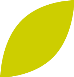 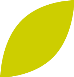 Dobré životní podmínky zvířat - DŽP
ZVĚTŠENÍ LEHACÍHO PROSTORU V CHOVU DOJNIC

Minimální celková plocha lehacího prostoru pro jednu dojnici navýšena o 15 % oproti národní legislativě (vyhláška č. 208/2004 Sb.) :
ve volném ustájení s boxovými loži
jednořadého uspořádání boxů 2,90 m2,
protilehlého uspořádání dvou řad boxů 2,60 m2 a
kombiboxů 2,22 m2,
ve volném ustájení ve skupinových kotcích s lehárnou 5,75 m2,
ve volném ustájení v porodním kotci pro volné telení 10,35 m2.
Nelze poskytnout dotaci, pokud došlo k navýšení počtu ustájených zvířat pro  stáje s automatickým dojicím systémem
DOBRÉ ŽIVOTNÍ PODMÍNKY ZVÍŘAT (DŽPZ)
ZAJIŠTĚNÍ PŘÍSTUPU DO VÝBĚHU PRO KRÁVY STOJÍCÍ NA SUCHO
Žadatel na hospodářství zajistí suchostojným kravám přístup do výběhu po dobu nejméně 30 dní v období 60 dnů před otelením
s přímou návazností na trvalý objekt a nepřetržitým přístupem
ohraničená venkovní plocha nebo DPB s minimálním rozměrem 5 m2 na 1 suchostojnou krávu
provádí nastýlání nebo desinfekci paznehtů v lavážních vanách nebo rohožích - nově
vede evidenci o pobytu suchostojných krav
bez přímé návaznosti na trvalý objekt – do vzdálenosti nejvýše 500 m - nově
ohraničená venkovní plocha nebo DPB s minimálním rozměrem 10 m2 na 1 suchostojnou krávu
v období od 1. 6. do 31. 10.,
každodenní ranní přehánění suchostojných krav do výběhu a odpolední přehánění zpět do trvalého objektu, a to tak, aby pobyt suchostojných krav ve výběhu trval minimálně 8 hodin
zajistí přikrmování suchostojných krav ve výběhu
vede evidenci o pobytu suchostojných krav
V trvalém objektu žadatel zajistí přístup k drbadlům,	min. 1 drbadlo na 50 kusů – nově
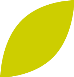 DOBRÉ ŽIVOTNÍ PODMÍNKY ZVÍŘAT (DŽPZ)
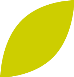 ZLEPŠENÍ ŽIVOTNÍCH PODMÍNEK V CHOVU PRASAT - PRO PRASNIČKY
Žadatel na každém z deklarovaných hospodářství plní následující podmínky:
chová minimálně 1 velkou dobytčí jednotku prasniček,
provádí individuální označení prasniček,
provádí první zapuštění prasniček nejdříve ve věku 230 dnů; stáří prasničky se počítá ode dne následujícího po dni narození,
vede evidenci o zapouštění,
zasílá hlášení pro prasničky do databáze ústřední evidence.
ZLEPŠENÍ ŽIVOTNÍCH PODMÍNEK V CHOVU PRASAT - PRO PRASNICE
Žadatel na každém z deklarovaných hospodářství plní následující podmínky:
chová minimálně 3 velké dobytčí jednotky prasnic,
provádí na porodnách prasnic v uvedených trvalých objektech na hospodářství, kde chová prasnice, účinnou dezinfekci v rámci jednorázového naskladnění a vyskladnění sekcí, které jsou stavebně odděleny (dále jen „turnusový provoz“), s následným ponecháním ustájovacího prostoru bez zvířat po dobu minimálně 24 hodin,
zajistí provádění kontroly spárků prasnic po každém odstavu, v případě potřeby také jejich ošetření,
vede evidenci o turnusovém provozu a o kontrole, případně ošetření spárků,
zasílá hlášení pro prasnice do databáze ústřední evidence.
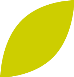 DOBRÉ ŽIVOTNÍ PODMÍNKY ZVÍŘAT (DŽPZ)
ZVĚTŠENÍ PLOCHY PRO ODSTAVENÁ SELATA
Žadatel na každém z hospodářství plní následující podmínky:
chová minimálně 1 velkou dobytčí jednotku odstavených selat; za porušení se nepovažuje snížení počtu velkých dobytčích jednotek, které trvá nejvýše 10 po sobě jdoucích kalendářních dnů,
zajistí všem odstaveným selatům, plochu prostoru minimálně 0,24 m2 na kus (20 %
navýšení proti vyhlášce č. 208/2004 Sb.),
označí jednotlivé prostory, ve kterých jsou chována odstavená selata,
vede evidenci odstavených selat,
zasílá hlášení pro odstavená selata do databáze ústřední evidence,
zajistí odstaveným selatům v označených kotcích přístup k zavěšeným provazům z přírodních materiálů, které jim umožní etologické aktivity (na každých 15 kusů selat minimálně jeden provaz – konopný, jutový, lněný nebo kokosový s průměrem alespoň 8
mm)
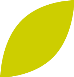 DOBRÉ ŽIVOTNÍ PODMÍNKY ZVÍŘAT (DŽPZ)
NEJČASTĚJŠÍ CHYBY - DŽPZ
PODOPATŘENÍ ZAMĚŘENÁ DO CHOVU DOJNIC ATELAT: 
u dojnice nebyla splněna podmínka včasnosti hlášení 
nedeklarování všech trvalých objektů, ve kterých jsou chovány dojnice 
žadatel má v ústřední evidenci evidováno více dojnic, než kolik je maximální kapacita hospodářství 
podmínky desinsekce nejsou plněny u telat do 2 měsíců věku, přestože jsou přítomna na deklarovaném hospodářství 

PODOPATŘENÍ ZAMĚŘENÁ DO CHOVU PRASAT: 
žadatel deklaroval do žádosti o XY kusů zvířat více, než kolik jich nahlásil v měsíčním hlášení o denních stavech prasat a nepodal změnovou žádost po konci retenčního období, aby snížil deklarované počty na reálné 
žadatel nezaslal do IZR všechna měsíční hlášení o denních stavech prasat
ZVÝŠENÍ OBRANYSCHOPNOSTI V CHOVU PRASAT VAKCINACÍ
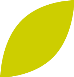 Aktivní budování imunity proti stanoveným bakteriálním a virovým původcům onemocnění zvířat pomocí vakcín = prevence v chovech prasat (pro kategorie odstavená selata, prasata ve výkrmu, prasničky a prasnice) a snížení používání antimikrobik.
Žadatel
chovatel prasat s minimálně 3 VDJ prasat
také chovatel v režimu EZ
Podmínky
ke dni podání žádosti musí být chovány min. 3 VDJ prasat
dle imunizačního programu je stanoven pro daný chov seznam patogenů, proti kterým bude možné prasata vakcinovat; vzor imunizačního programu k vyplnění bude na stránkách SZIF
vakcinuje se proti vyjmenovaným původcům infekčních onemocnění prasat během retenčního období (tj. od 1. 6. do 28.2. (29.2.) násl. kalendářního roku)
Podává se konečné hlášení – u podporovaných prasnic prováděna vakcinace proti stejnému patogenu před každým porodem do konečného hlášení se toto zvíře hlásí jenom jednou
Definice
Sele = prase v období od narození do konce předvýkrmu, nejvýše však do konce 14. týdne věku.
Prase ve výkrmu = prase v období od ukončení předvýkrmu, nejpozději však od začátku 15. týdne věku, do dne porážky (mimo
prasniček a prasnic).
Prasnička = dospělá samice prasete od stáří 5 měsíců do ukončení první březosti.
Prasnice = dospělá samice prasete, u které proběhl alespoň 1 porod.
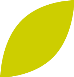 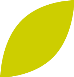 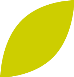 ZVÝŠENÍ OBRANYSCHOPNOSTI V CHOVU PRASAT VAKCINACÍ – VZOR
IMUNIZAČNÍHO PROGRAMU
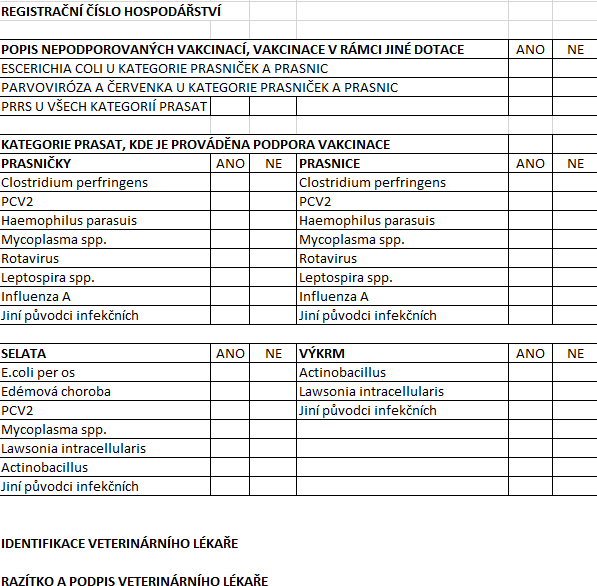 ZVÝŠENÍ OBRANYSCHOPNOSTI V CHOVU PRASAT VAKCINACÍZa způsobilé zvíře je považováno zvíře, u kterého byla ukončena kompletní vakcinace podle podmínek registrace podané vakcíny nebo podmínek nastavených výrobcem podané autogenní vakcíny
52
OBLASTI S PŘÍRODNÍMI OMEZENÍMI (ANC)
VYMEZENÍ ANC
Horské oblasti (H1 – H5)
Ostatní oblasti (O1 – O3)
Specifické oblasti (S)
od roku 2018 beze změny
ŽÁDOST O DOTACI
Min. 1 ha z. p. v ANC (H+O+S)
ŽADATEL
aktivní zemědělec
PODMÍNKY
dodržování podmínek podmíněnosti
provedení pastvy včetně likvidace nedopasků, nebo provedení seče s odklizením biomasy nebo mulčování
v termínu nejpozději do 31. 8.
FAREMNÍ SYSTÉMY
Sazby jsou rozlišeny na 2 faremní systémy (FS), a to na základě výpočtu intenzity chovu hospodářských zvířat, včetně možnosti započítat jelenovité (stáří nad 1 rok - koef. 0,30 VDJ) – v návaznosti na přípravu vyhlášky:
FS živočišná výroba (≥ 0,3 VDJ ha z.p.)
FS rostlinná výroba (< 0,3 VDJ ha z.p.)
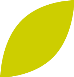 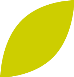 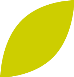 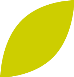 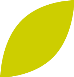 OBLASTI S PŘÍRODNÍMI OMEZENÍMI (ANC)
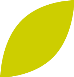 DEGRESIVITA SAZEB:
na základě celkové výměry zemědělského podniku v oblastech H, O a S:
výměra z.p. do 300 ha – plná výše platby
výměra z.p. nad 300 ha do 500 ha – platba snížená o 10 %
výměra z.p. nad 500 ha do 900 ha – platba snížená o 18 %
výměra z.p. nad 900 ha do 1800 ha – platba snížená o 22 %
výměra z.p. nad 1800 ha do 2500 ha – platba snížená o 27 %
výměra z.p. nad 2 500 ha – platba snížená o 30 %
OBLASTI NATURA 2000 NA ZEMĚDĚLSKÉ PŮDĚ
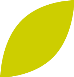 ŽÁDOST O DOTACI
Min 1 ha trvalého travního porostu na území I. zóny CHKO nebo národního parku

PODMÍNKY PRO POSKYTNUTÍ PLATBY
provedení pastvy včetně likvidace nedopasků, nebo provedení seče s odklizením biomasy
v termínu nejpozději do 31. 8. , mulčování pouze se ohlasem OOP
Národní parky:
ke hnojení lze používat pouze hnůj nebo kompost; za aplikaci hnojiva se nepovažuje pastva zvířat
Platba se neposkytne v zastavěném a zastavitelném území obcí
1. zóny CHKO
úplný zákaz používání hnojiv s výjimkou pastvy hospodářských zvířat
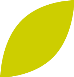 AGROLESNICKÉ SYSTÉMY (ALS)
Ohlášení
Od 15. února do 15. května
uvádí se nejvyšší předpokládaná výměra z.p., na které bude zakládán ALS
Žádost o dotaci na založení
do 30. 11. v roce, kdy byl ALS založen
seznam DBP,	vč. uvedení kultury (R, G,T)
projekt vč. dokladů o původu dřevin
souhlasná stanoviska OOP
Pozn. Neuvádí se počty vysazovaných keřů, které jsou pouze doplňkovými dřevinami
Žádost o zařazení pro dotaci na péči
spolu se žádostí o dotaci na založení
na 5 kalendářních let (tj. od 1. 1. následujícího roku	po založení ALS do 31. 12. pátého roku)
Žadatel: Uživatelé půdy evidované v LPIS, minimum pro vstup 0,5 ha
Souhlasné stanovisko OOP
při zakládání ALS v oblastech soustavy Natura 2000 – soulad se směrnicí 2009/147/ES (Směrnice EPRady o ochraně volně žijících ptáků) a směrnicí 92/43/EHS (Směrnice Evropské komise o stanovištích)
souhlas s použitím vybraných druhů dřevin ve výsadbě
56
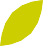 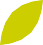 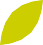 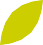 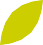 AGROLESNICKÉ SYSTÉMY (ALS)
Silvoorebný systém (R, G)
Vybrané podmínky
liniová výsadba
šířka ochranných pásů dřevin 1 – 6 m ochranný pás nesmí svojí délkou přiléhat k hranice DPB
rozestupy mezi těmito pásy 10 – 100 m
možnost zápočtu těchto pásů do neprodukčních ploch - ochranný pás dřevin
Silvopastevní systém (T)
Vybrané podmínky
roztroušená výsadba – dřeviny rovnoměrně rozptýleny po DPB
mohou vytvořit skupinu – viz metodika, nejvýše 1 skupina/DPB
možnost započíst dřeviny (15 ks), které na DPB byly před výsadbou ALS
Výsadba: 100 ks/ha – seznam dřevin, více jak 50 % druhy lesních dřevin, max. 40 % jednoho druhu dřeviny - 
doplnění seznamu ovocných dřevin (doplněny dřeviny, které jsou pěstovány jako lesní dřevina a zároveň mohou být pěstovány jako kultivary ovocných dřevin); na jednom DPB je možné vysadit dřevinu pouze jako lesní nebo pouze jako ovocnou, nikoli současně obě varianty; u vybraných dřevin doplněna možnost doložit původ sadebního materiálu rostlinolékařským pasem 
Péče po dobu 5 let, min. 75 ks/ha, provádění řezů, zajištění ochrany dřevin
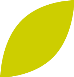 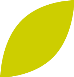 AGROLESNICKÉ SYSTÉMY (ALS)
Souhlasná stanoviska a povolení OOP
 vydávání souhlasných stanovisek v oblastech Natura 2000, reflektuje postup OOP – posuzuje se především významnost vlivu záměru založení agrolesnického systému podle § 45i ZOPK, následně v případě potřeby souhlasy v EVL či ptačí oblasti. 
povolení pro záměrné šíření nepůvodních dřevin; za nepůvodní dřeviny se považují jírovec maďal, kaštanovník jedlý, líska turecká, jasan zimnář a ořešák černý. 
povolení pro záměrné šíření křížence mimo zastavěnou oblast; za křížence dřevin vyžadující povolení OOP se považují ořešák - kříženec (Juglans nigra × J. regia) a geograficky nepůvodní topoly a jejich kříženci vč. kříženců s druhy původními.
AGROLESNICKÉ SYSTÉMY (ALS)
SILVOOREBNÝ (R, G)
Kombinovatelnost
s AEKO – IPZJB, Meziplodiny
s EZ – RZB, ROP, Pěstování trav a víceletých pícnin (platba se poskytne jen na plochu s pěstovanými plodinami, nikoli na ochranný pás podél dřevin)
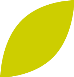 SILVOPASTEVNÍ (T)
Kombinovatelnost
s AEKO – OETP (ZÁKL)
s EZ – Trvalý travní porost (platba se poskytne na ALS i EZ/AEKO)
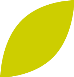 NEJČASTĚJŠÍ PROBLÉMY V ALS
DPB NENÍ PŘED ZALOŽENÍM ALS PŘIPRAVEN PO ADMINISTRATIVNĚ – ORGANIZAČNÍ STRÁNCE 
část parcel DPB není ve vlastnictví uživatele a vlastník nechce na těchto parcelách stromy (podle tvaru a velikosti DPB je nutné takový DPB vhodně rozdělit a dřeviny vysadit pouze tam, kde to půjde) 
nejsou zaevidovány stávající krajinné prvky, problém především na TTP při započítávání stávajících dřevin 
nejsou „odkresleny“ části DPB, které nejsou zemědělsky užívány 
průběh hranice DPB dlouhodobě neodpovídá ortofotomapě a hranici je nutné aktualizovat 

SOUHLASNÁ STANOVISKA, POVOLENÍ, VÝJIMKA OOP 
Zejména u žadatelů hospodařících v prioritních oblastech problém s výsadbou 100 ks na hektar. V některých případech byla upravena druhová skladba dřevin, případně vhodně rozdělen DPB, aby nebyl ohrožen předmět ochrany 
DOKLADY SADEBNÍHO MATERIÁLU 
V případě některých druhů lesních dřevin není dostatek uznaných zdrojů a k dřevině nelze vydat průvodní list. U vybraných druhů dřevin bude jako doklad o původu uznán rostlinolékařský pas (součást návrhu novely NV)
ZALESNĚNÍ ZEMĚDĚLSKÉ PŮDY (ZZP)
Dobíhající opatření:
žádost o dotaci na náhradu HRDP –do 1.5.2024
žádost o dotaci na náhradu EAFRD –do 15.5.2024
žádost o dotaci na péči a ukončení –do 15.5.2024
Novinky pro rok 2024:
i tyto žádosti lze od letošního roku podat výhradně elektronicky prostřednictvím Portálu farmáře
žadatelé, kteří vstoupili do opatření ZZP v roce 2008 již nemají nárok na dotaci na náhradu –konec závazku k 31. 12. 2023
rok 2024 je posledním rokem, kdy mohou žádat o dotaci na náhradu za ukončení zemědělské výroby ti žadatelé, kteří podali žádost o dotaci na založení lesního porostu v roce 2005 (zalesnění HRDP) a 2009 (zalesnění EAFRD)
DPB s kulturou L s platným závazkem nebo nárokem na dotaci na náhradu/ukončení mají nárok na základní platbu BISS.
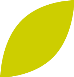 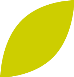 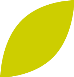 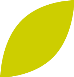 ZALESNĚNÍ ZEMĚDĚLSKÉ PŮDY (ZZP)Zalesnění 2023+•princip zařazení/změny zařazení jako u AEKO/EZ•žádost o dotaci na založení do 30. 11.,  současně s touto žádostí nově žádost o zařazení –možnost čerpání dotace na péči a ukončení zemědělské výroby na zalesněném DPB od následujícího roku (je součástí JŽ)•principy opatření obdobné jako v minulém programovém období: 1. rok dotace na zalesnění2. až 6. rok dotace na péči o lesní porost2. až 11. rok dotace na náhradu za ukončení zem. výroby
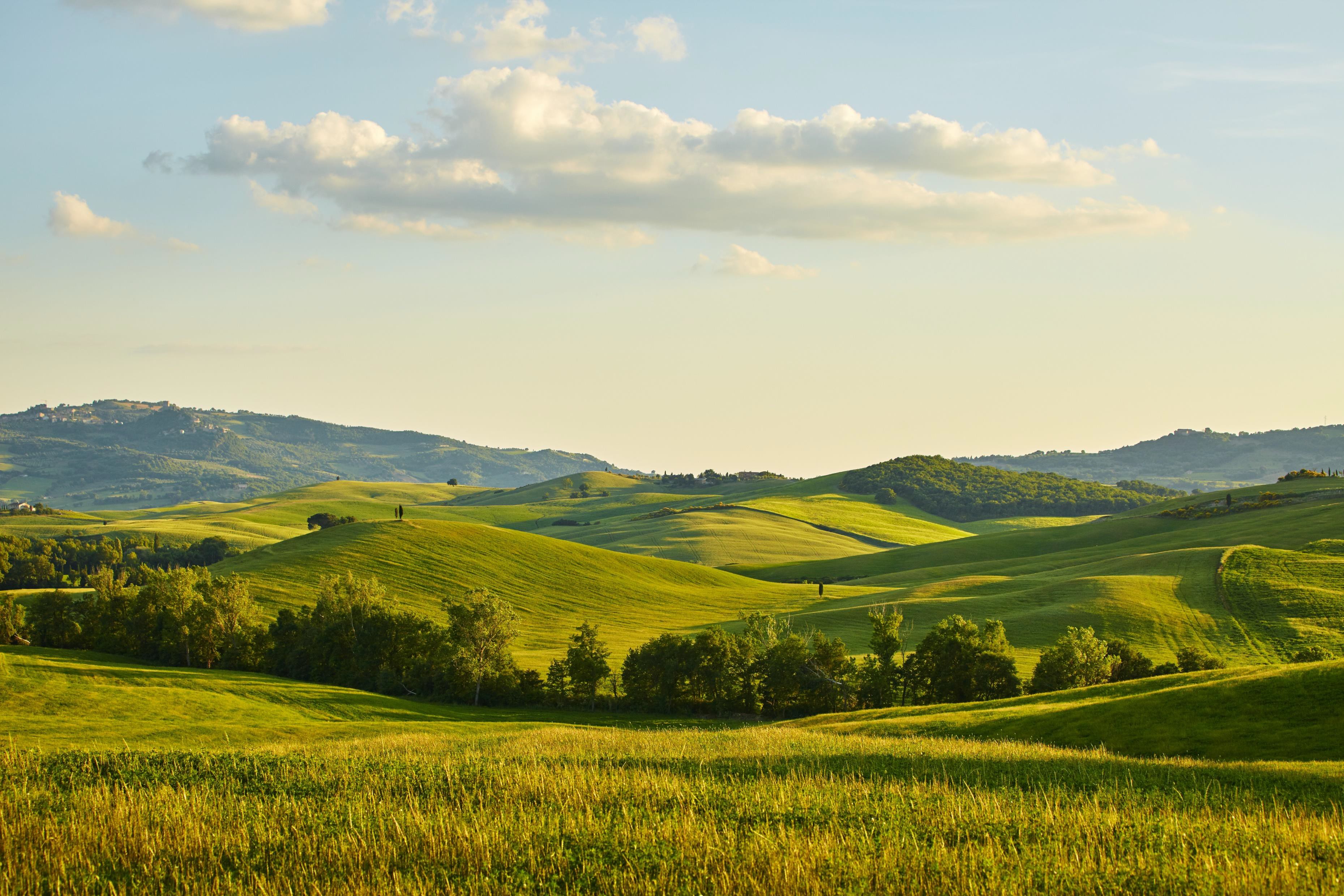 DĚKUJI
ZA POZORNOST